Презентація досвіду
роботи
Вчителя початкових класів 
     Великоберезовицької         загальноосвітньої школи
     І-ІІІ ступенів
     Гайдук  
 Галини  Володимирівни
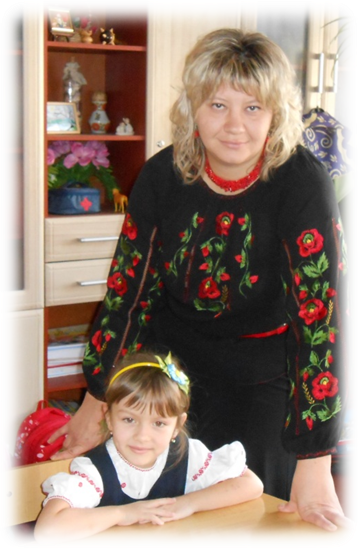 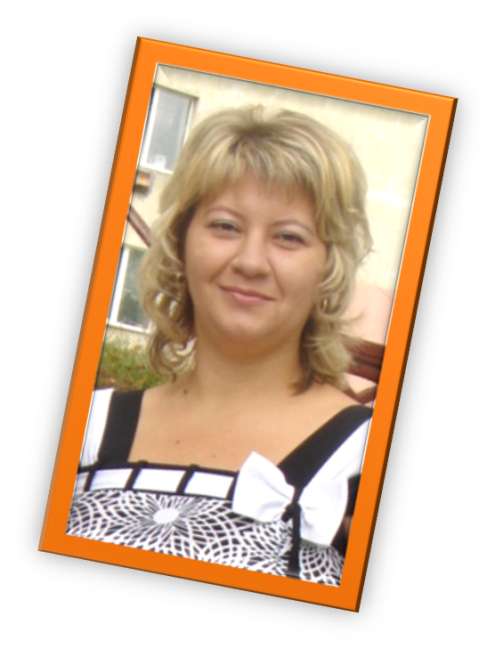 Педагогічне кредо:«Вчитель – це особа,яка за дорученням народу має повсякденний доступ до найдорожчого народного багатства – душі, розуму, думок і почуттів дитини.»                               В.О.Сухомлинський
Життєве кредо:
    Блаженна людина, що насичується від плодів своєї праці і шукає в ній утіху.
                                       СвятеПисьмо
Моя педагогічна філософія:
Розвивати, навчати, виховувати одночасно.
Максимально враховувати індивідуальні здібності учня.
Створювати позитивний мікроклімат.
Всебічно розвивати творчі здібності дітей.
Формувати свідому, активну особистість та громадянина своєї країни.
Покликання наше — навчати.     На крила дітей піднімати,         Бо вчитель — це скульптор душі.       Він ласкою мусить зігрітиДобром напоїти серця,      І вірно, безмежно любити.     Ось вчительська мудрість уся!
ТЕМА ДОСВІДУ
Використання народознавчого матеріалу в початковій школі
Суть  досвіду
В океані рідного народу відкривайте духовні острови… Ті острови – то духовні скарби, витворені нашим народом протягом віків. У них – мудрість, сила і пам’ять народу.
   …Давайте звертатись до своїх витоків, щоб не загубити тієї ниточки,  яка зв’язує нас із минулими поколіннями, щоб очистити й освятити свої душі.
Новизна педагогічного досвіду полягає у використанні елементів народознавства на різних уроках у найрізноманітніших варіантах у залежності від педагогічних цілей:
❑ підбір народознавчої інформації вчителем
❑ залучення учнів до пошуку інформації
❑ збір та систематизація народознавчих матеріалів
❑ залучення учнів до творчої діяльності
     народознавчого змісту
❑ цілеспрямовані спостереження школярів за
     явищами та об єктами живої чи неживої природи
❑ узагальнення здобутих матеріалів, їх естетичне
     оформлення
Як зробити так,щоб дітям було цікаво вчитися ?
Використовую як традиційні так і нетрадиційні форми й методи роботи, зокрема:

❑ Уроки дослідження
❑ Усні журнали
❑ Тематичні ранки
❑ Родинні свята
❑ Читання  казок
❑ Уроки подорожі
❑ Уроки казки
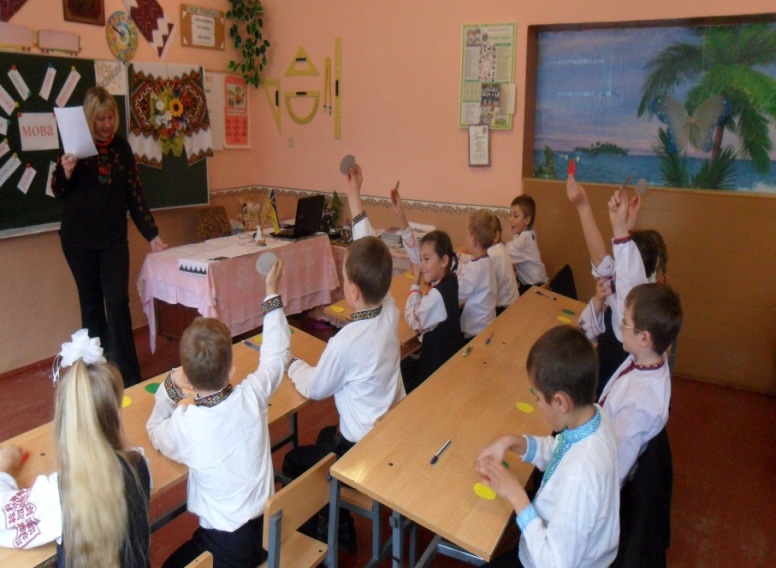 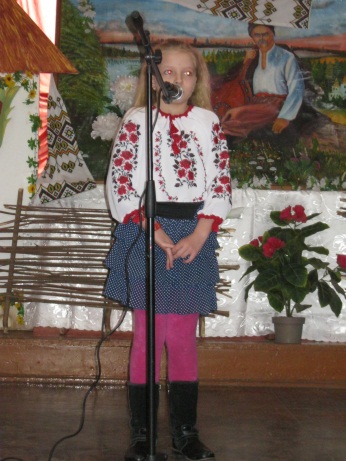 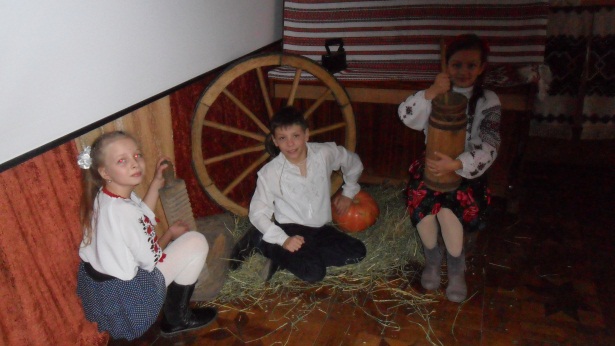 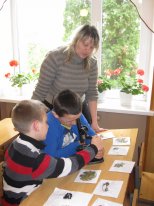 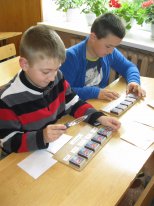 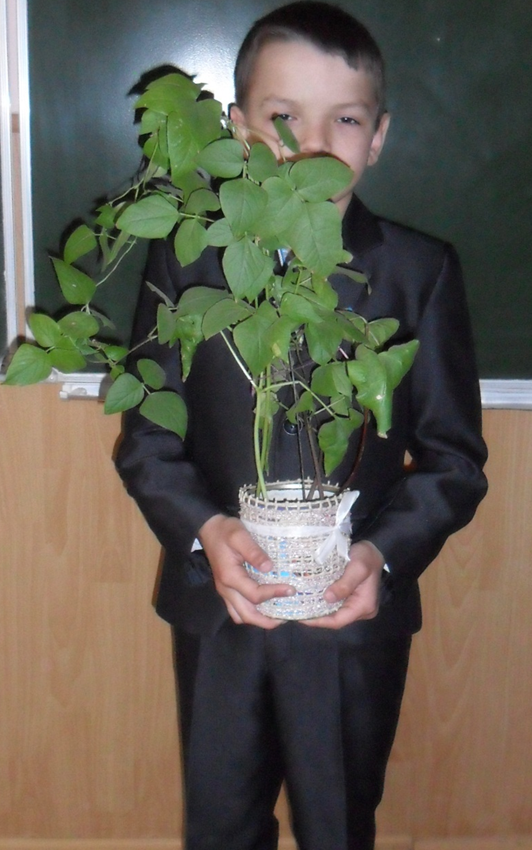 Уроки дослідження
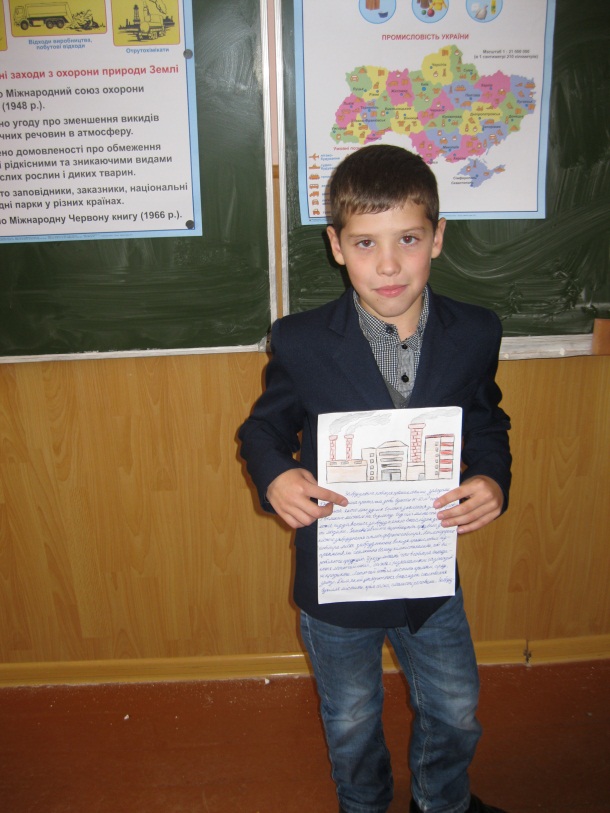 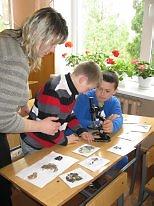 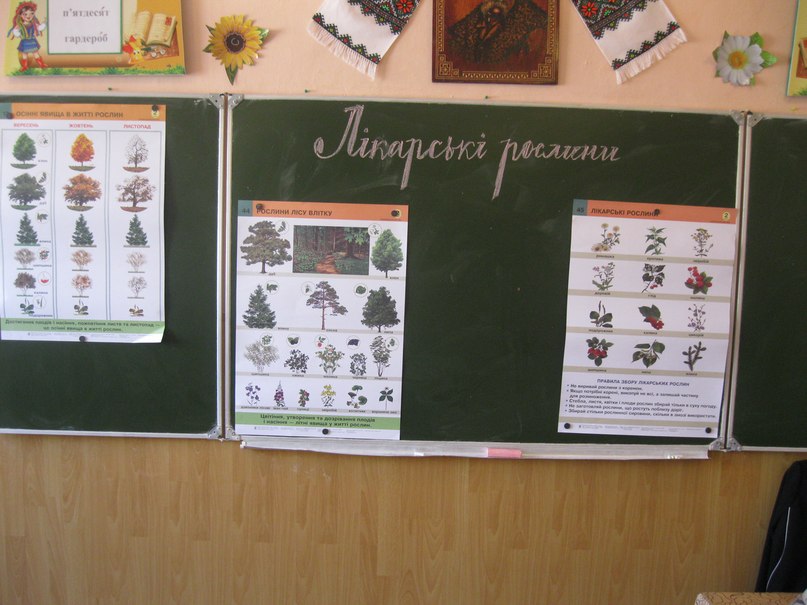 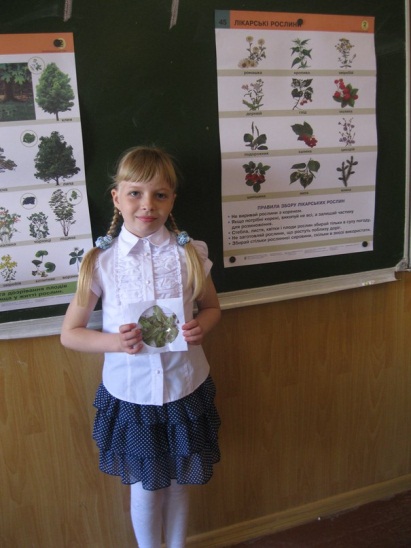 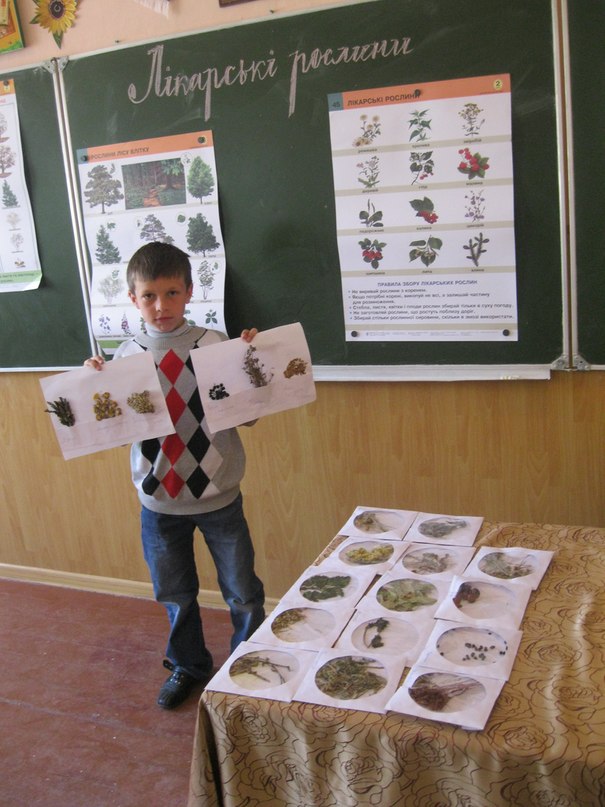 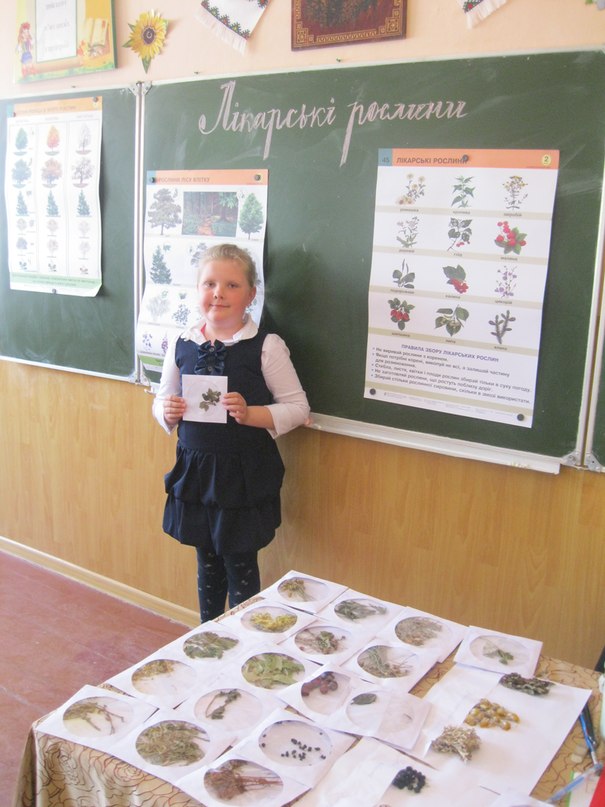 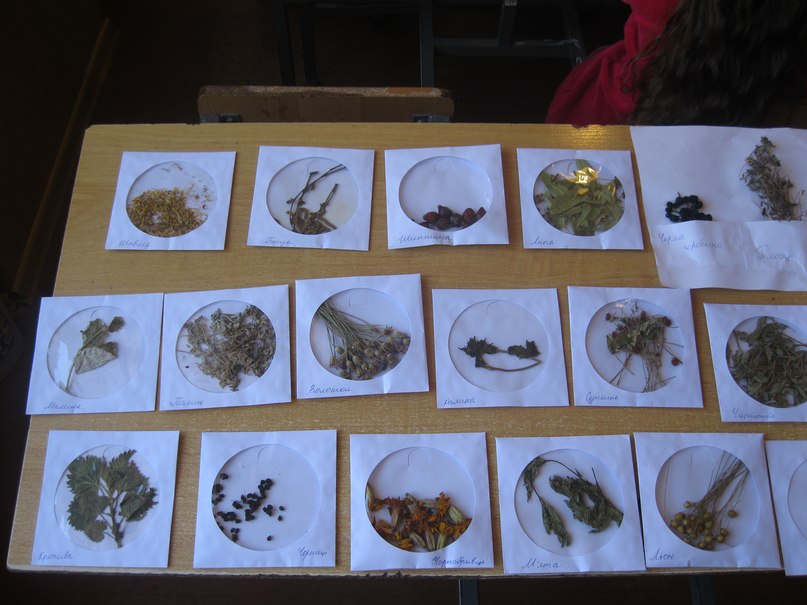 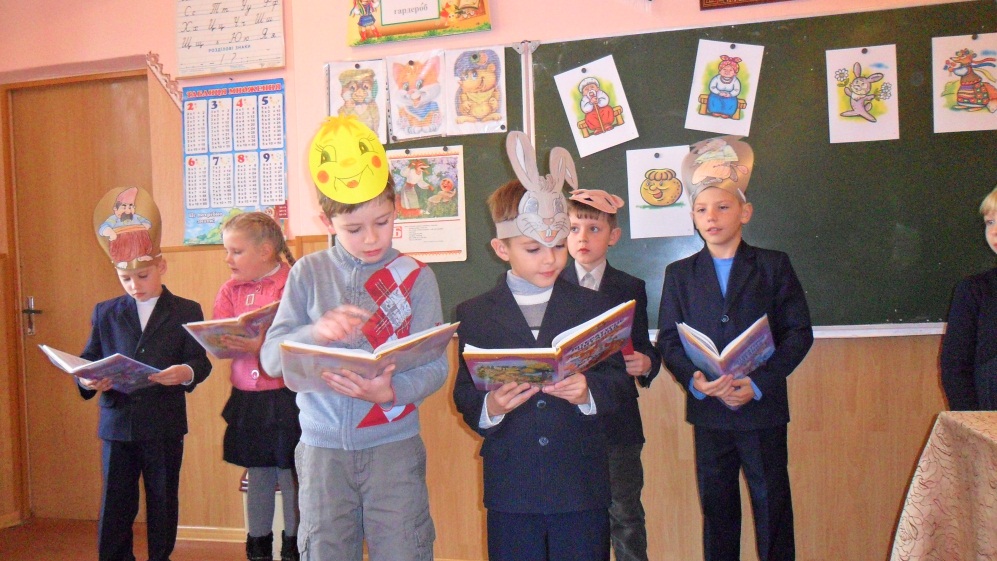 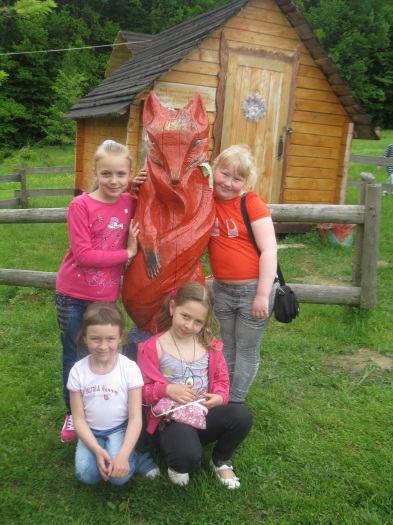 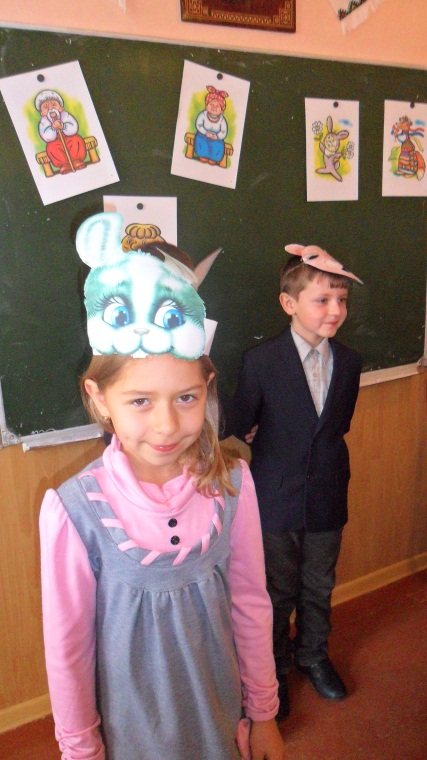 Урок-казка
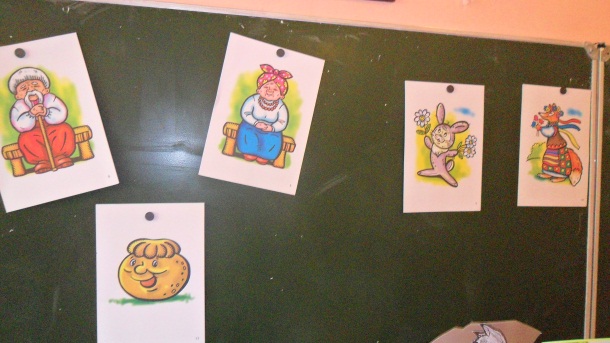 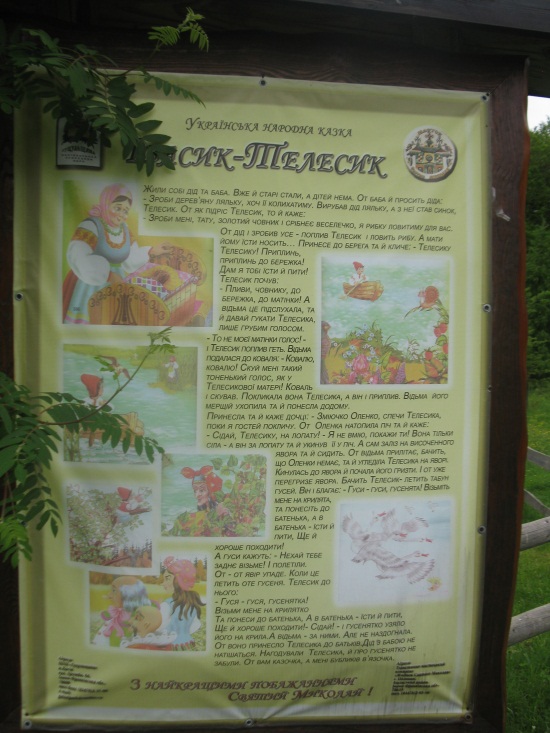 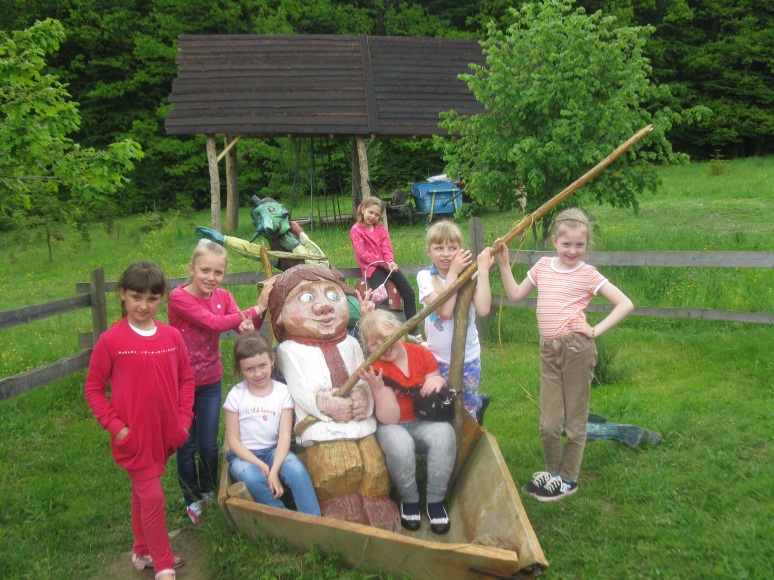 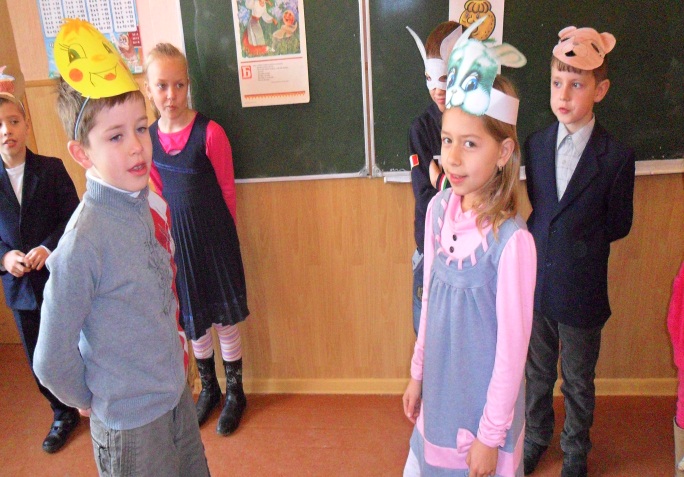 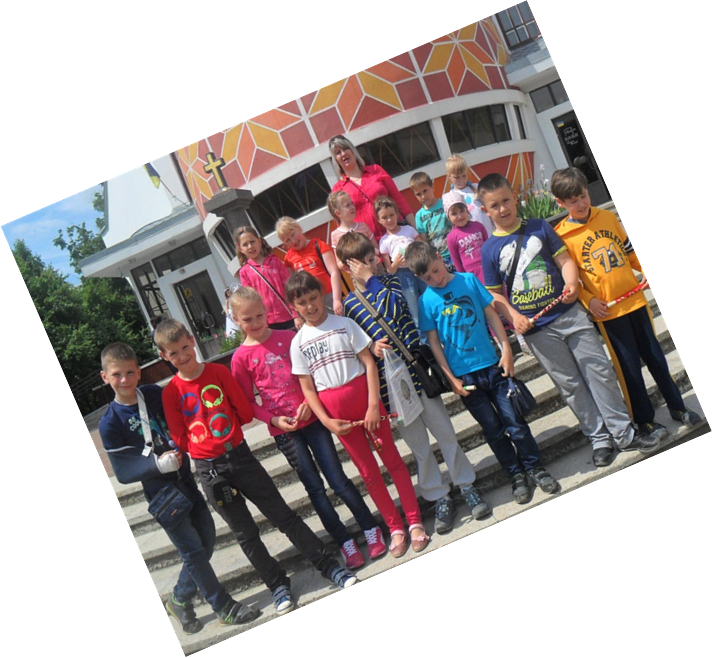 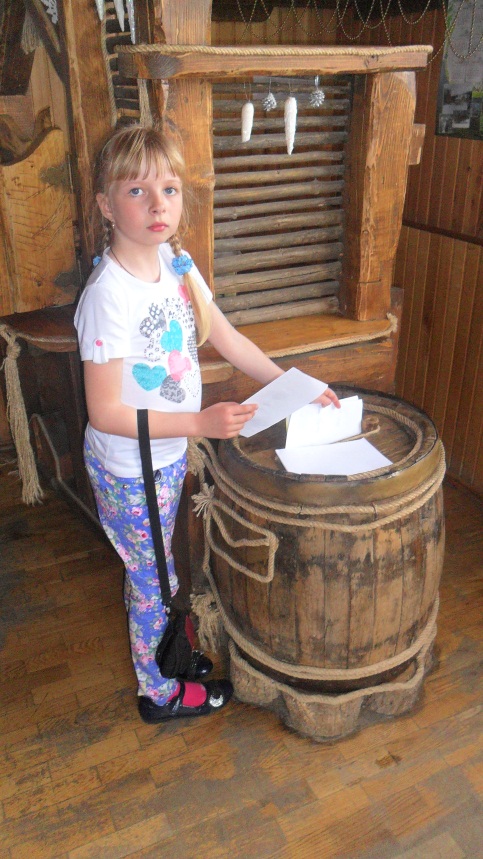 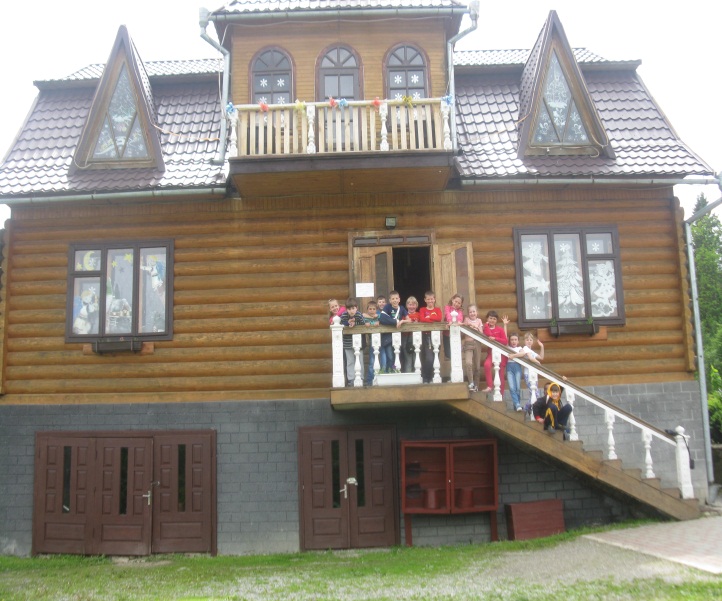 Подорожумо
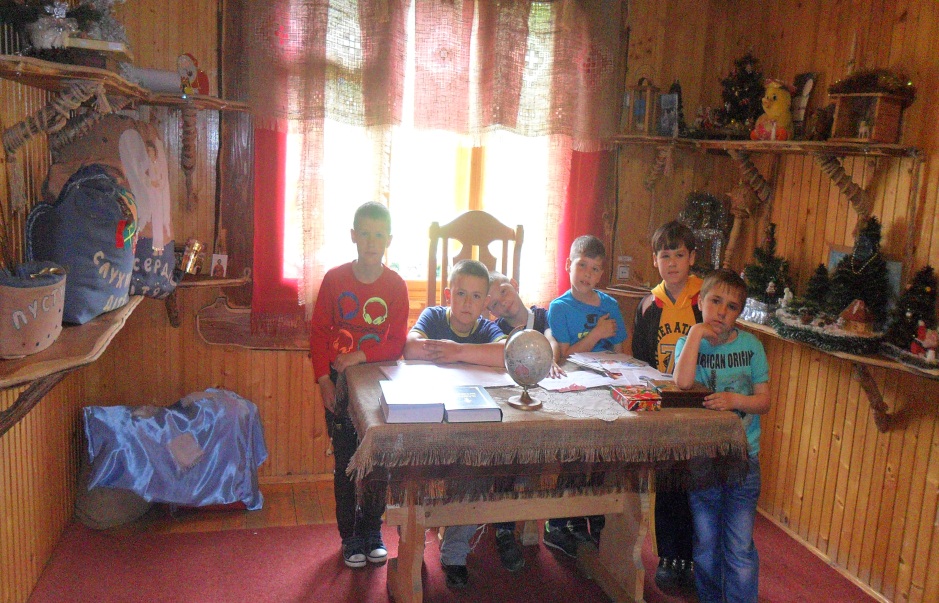 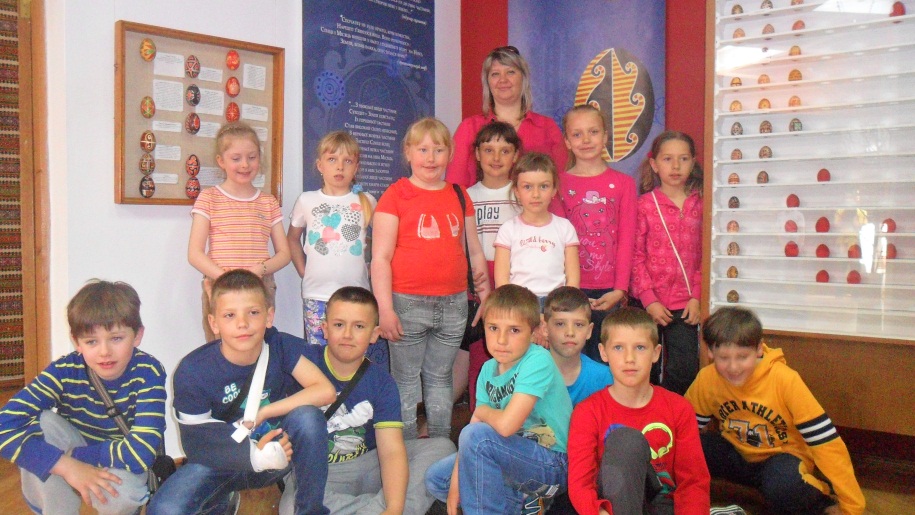 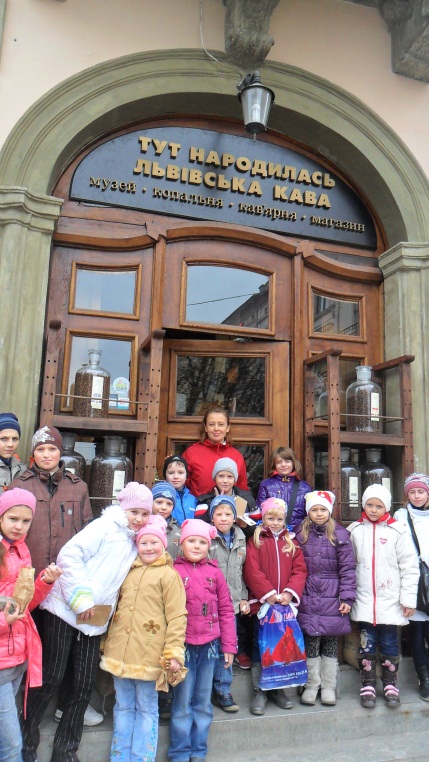 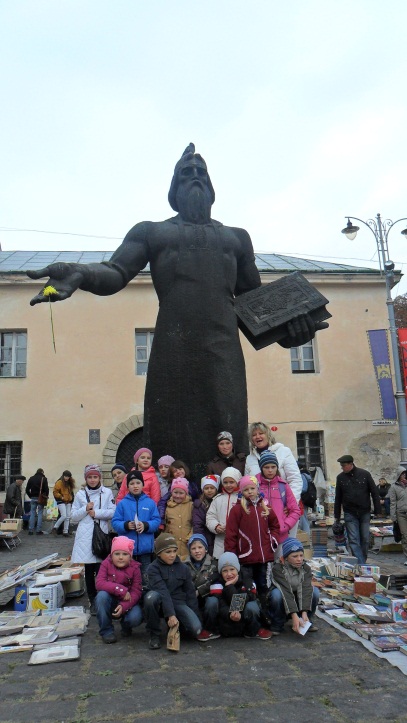 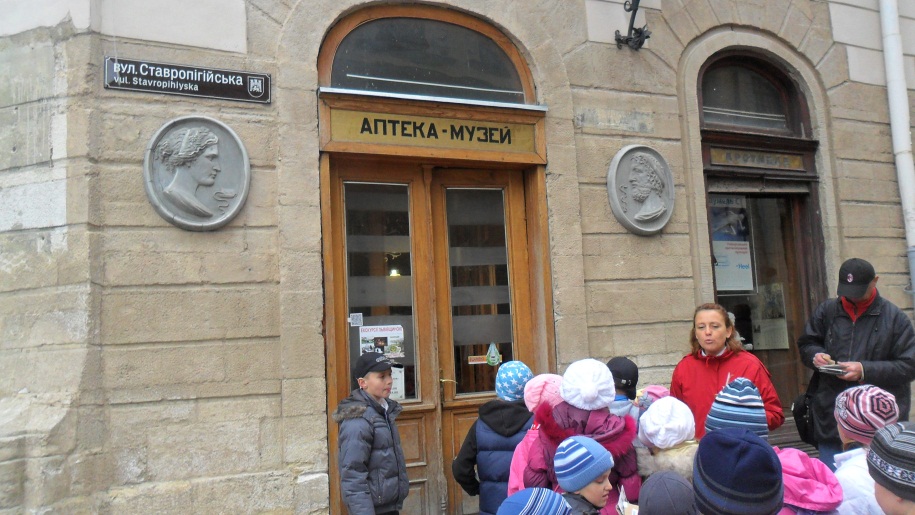 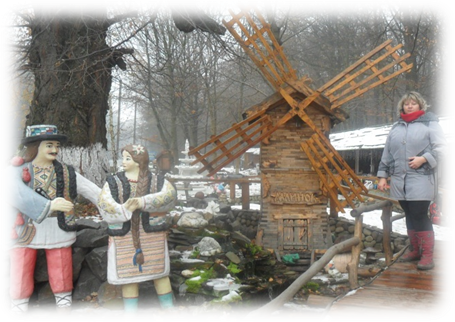 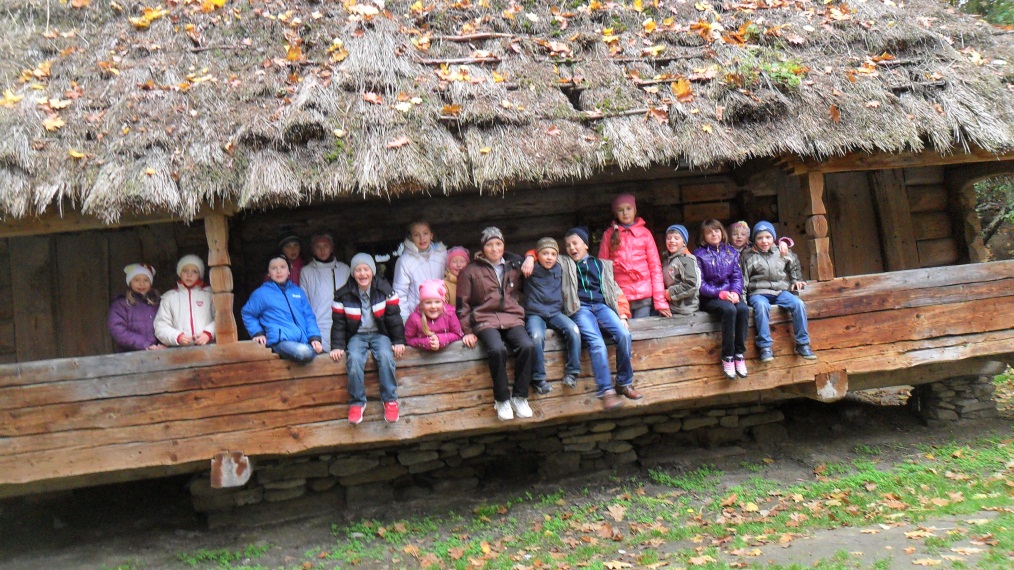 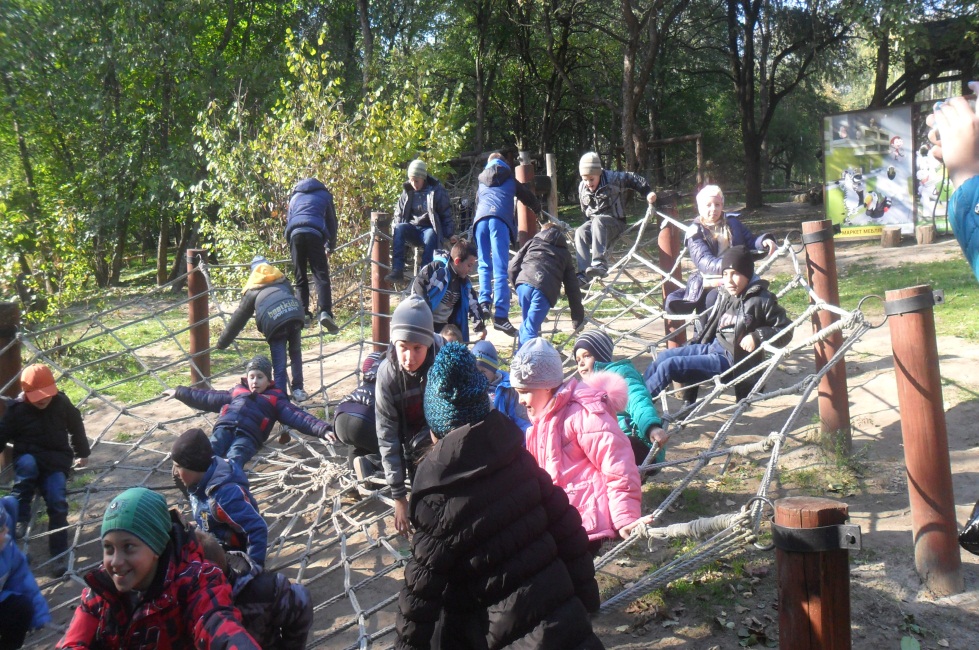 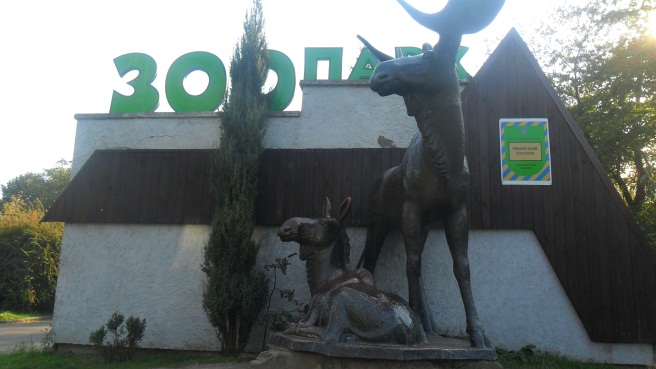 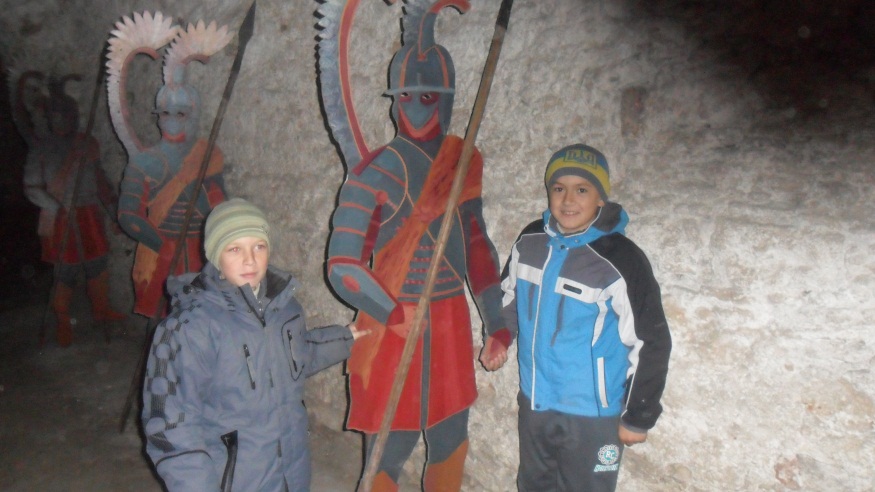 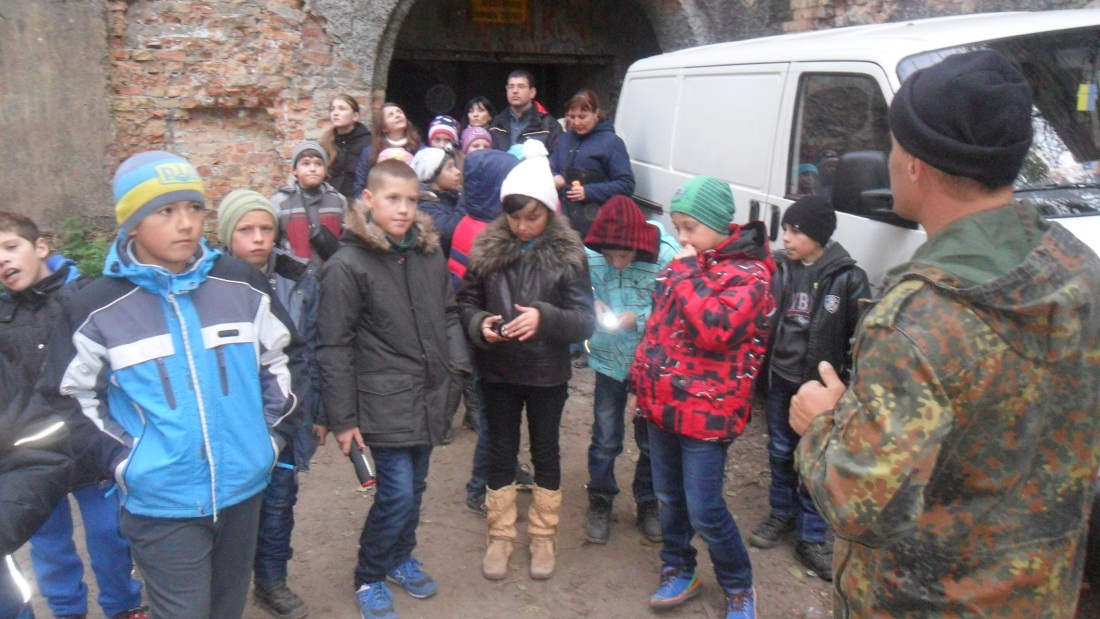 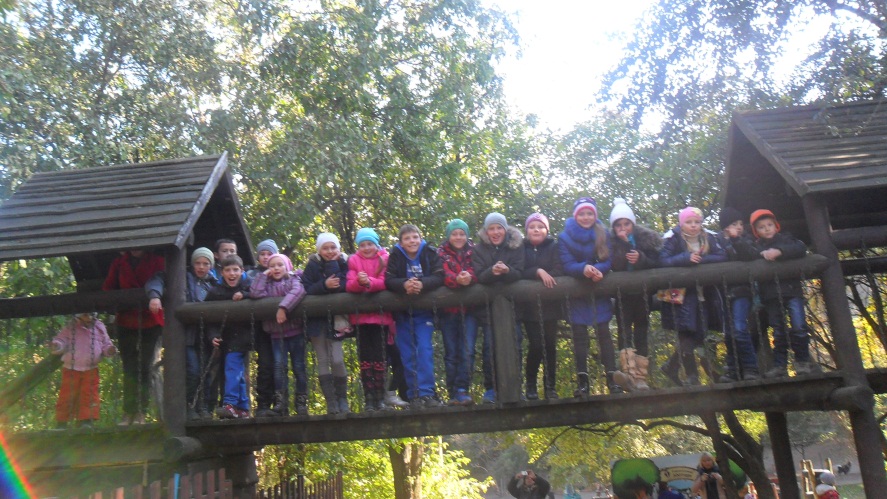 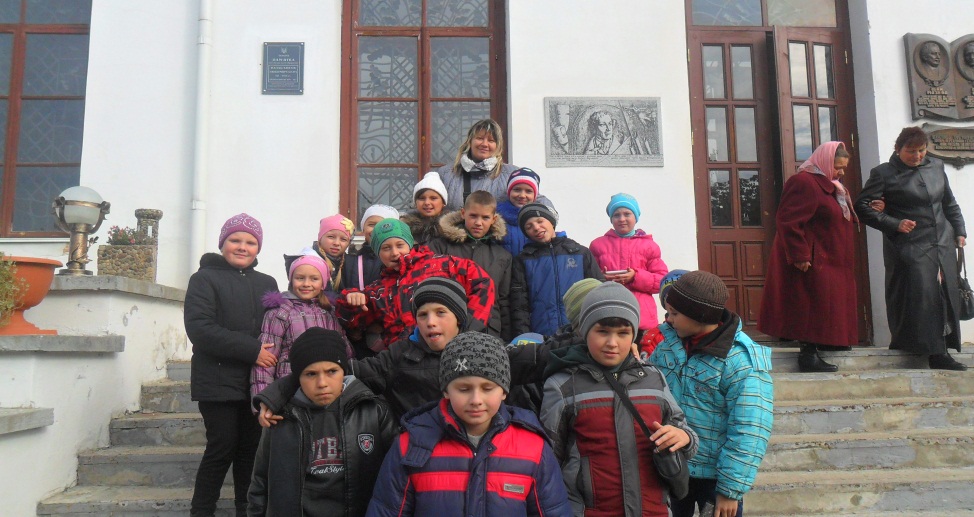 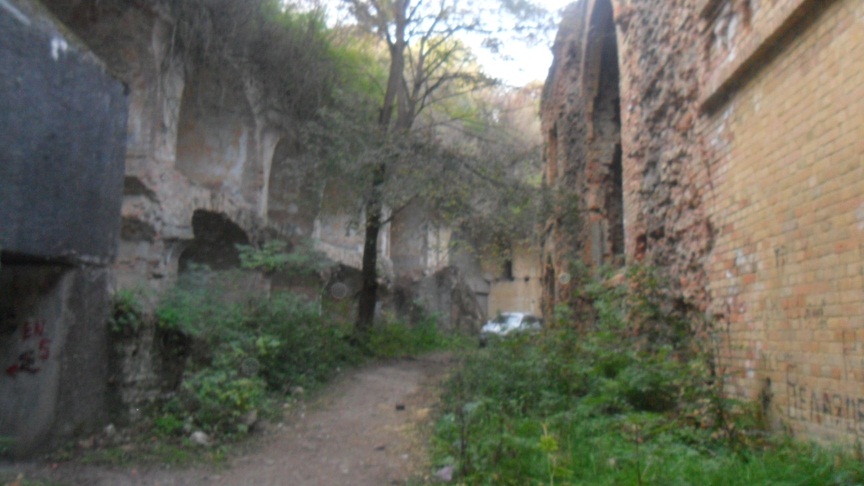 Використання елементів народознавства на урокахта в позакласній роботі як засобу вихованнядуховної культури дитини:
❑ Сприяє формуванню у дітей основних ключових компетентностей: а )комунікативної; б) культурної і полікультурної;в) соціальної; г) інформаційної.
❑ Формує морально-етичні цінності.
❑ Утверджує у свідомості учнів громадянські почуття, українську національну гордість й людську гідність, вчить виявляти шанобливе ставлення до державних символів.
❑ Поглиблює знання з історії, мистецтва, культури рідного краю.
❑ Викликає бажання для підтримки звичаєвості, обрядовості наших свят та передання їх наступним поколінням.
❑ Заохочує до участі у культурному житті сім ї, класу, школи.
❑ Виховує гуманне ставлення до людей і природи.
Виділяю      три напрямки використаннянародознавства у роботі з дітьми:
Діти отримують важливу для себе
інформацію, що сприяє формуванню
необхідних життєвих компетенцій,
набувають навичок шанобливого
ставлення до українських традицій,
гуманного ставлення до людей і природи.
Через організацію
пошуково-
дослідницької
діяльності
В процесі оволодіння
молодшими школярами основ наук, літератури, мистецтва
Під час організації виховної роботи
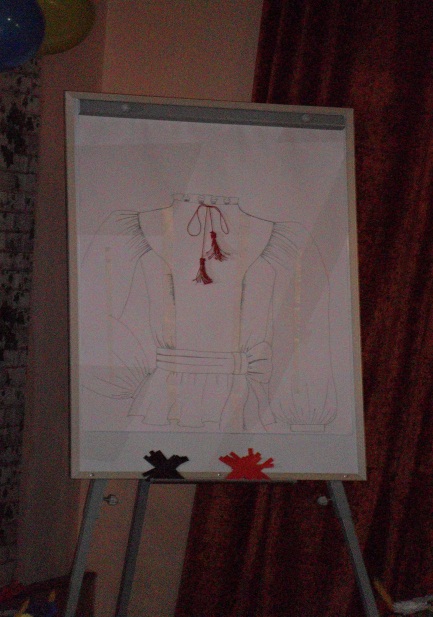 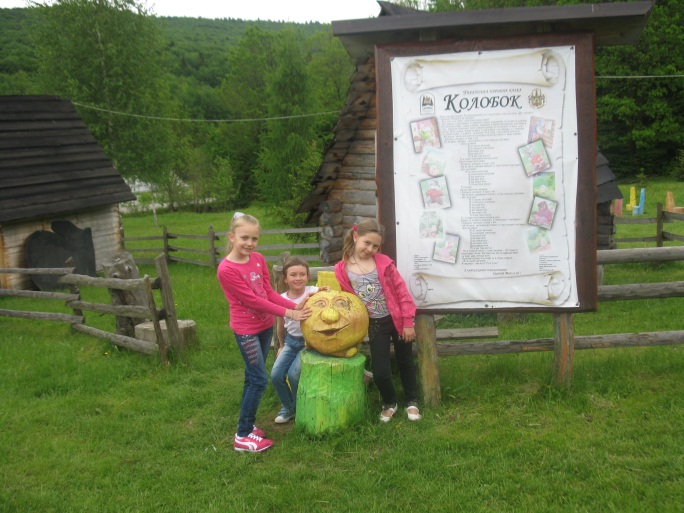 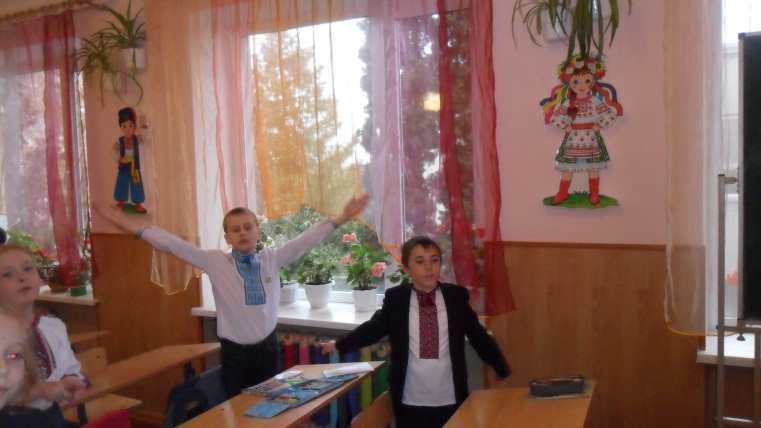 Кожен предмет у початкових класах має невичерпніможливості для розширення знань за рахунок народознавчого матеріалу
Українська мова і літературне читання
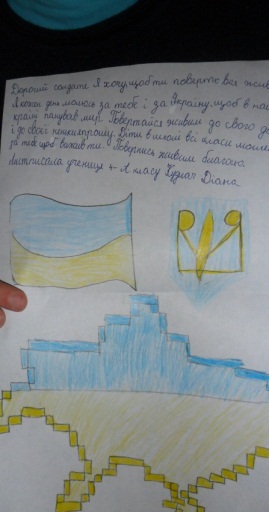 Робота з прислів’ями, казками, легендами,приказками та скоромовками, спостереження за синонімічним багатством рідної мови, робота з фразеологічними зворотами, вдосконалення навичок виразного читання, збагачення словникового запасу формування читацької активності.
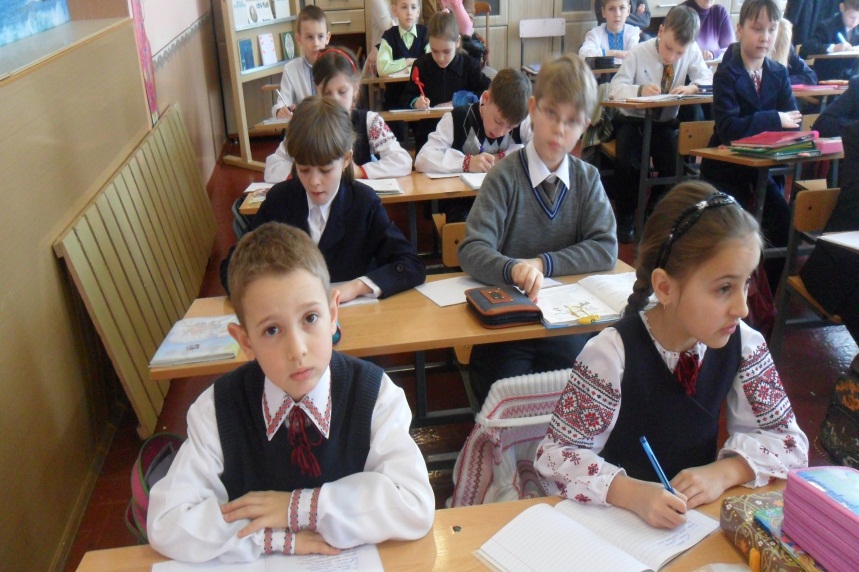 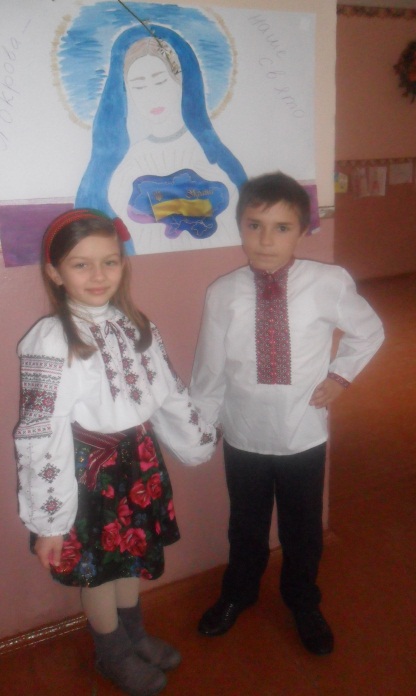 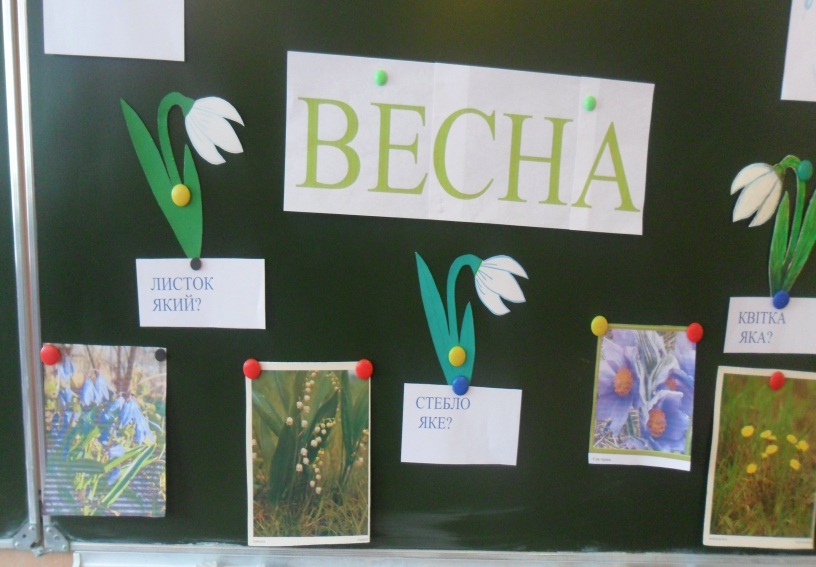 Я у світі:
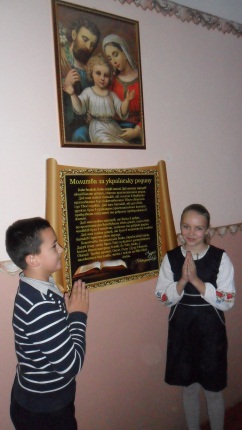 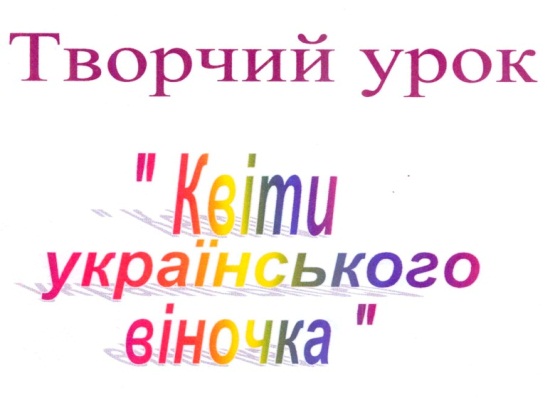 Порівняльна характеристика власних спостережень за погодою з народними прикметами, створення календаря народних свят, вивчення традицій та обрядів українського народу у відзначенні релігійних та народних свят,складання народознавчого словничка.
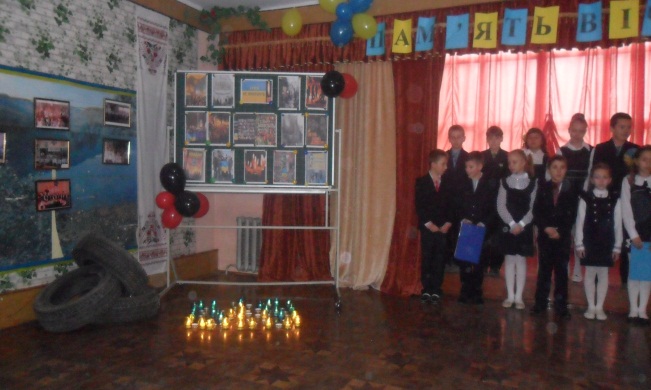 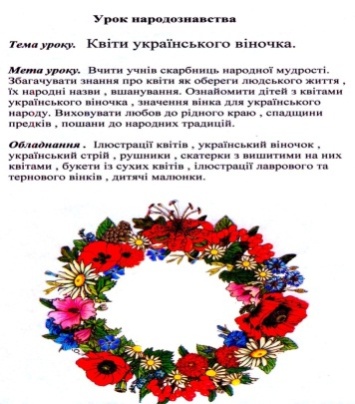 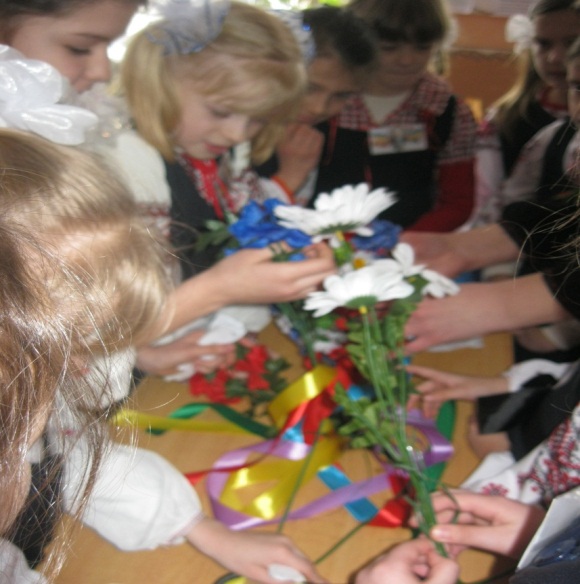 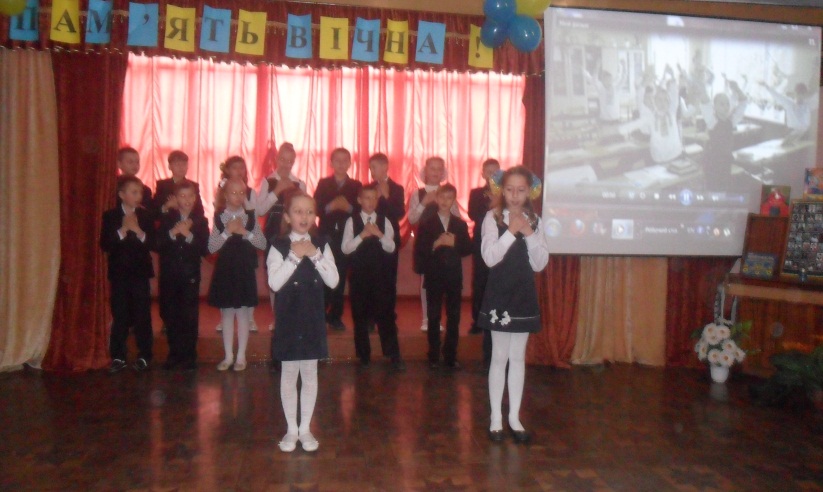 Математика:
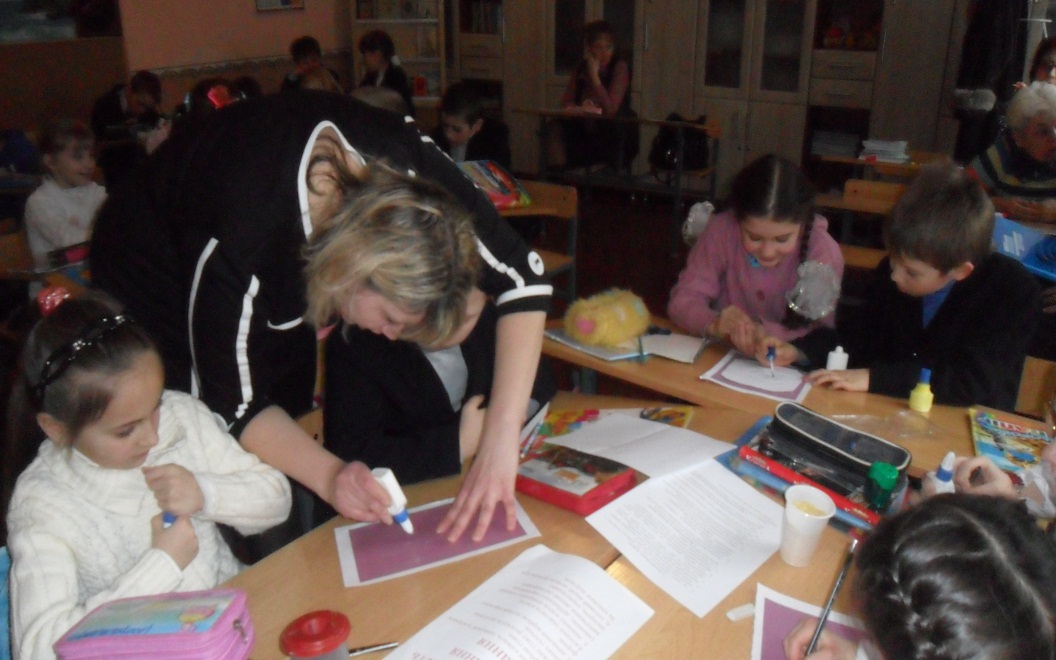 Розв’ язування задач народознавчого змісту, вивчення лічилок,ознайомлення із стародавніми одиницями маси, довжини.
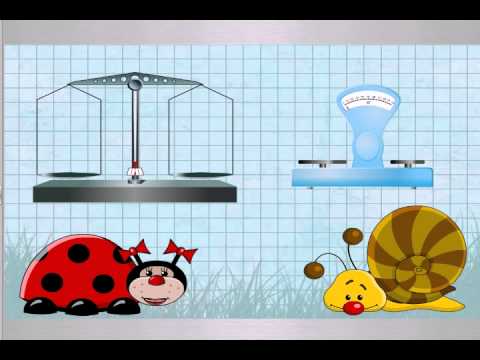 Образотворче та музичне мистецтво, трудове навчання:
Використання народних пісень, дум, колискових, колядок, ознайомлення з українською вишивкою,
народною іграшкою, гончарством.
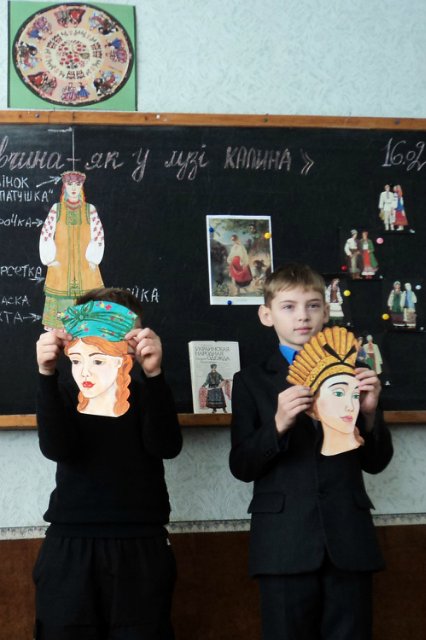 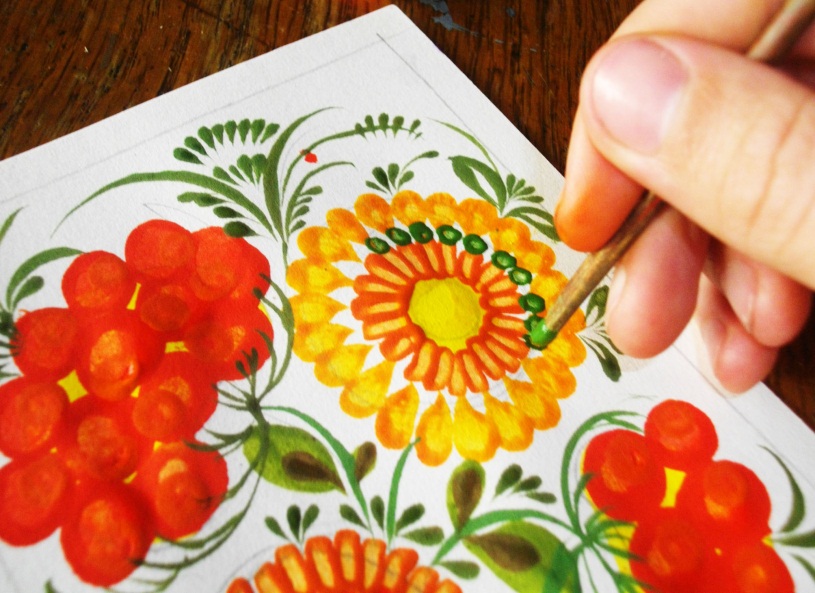 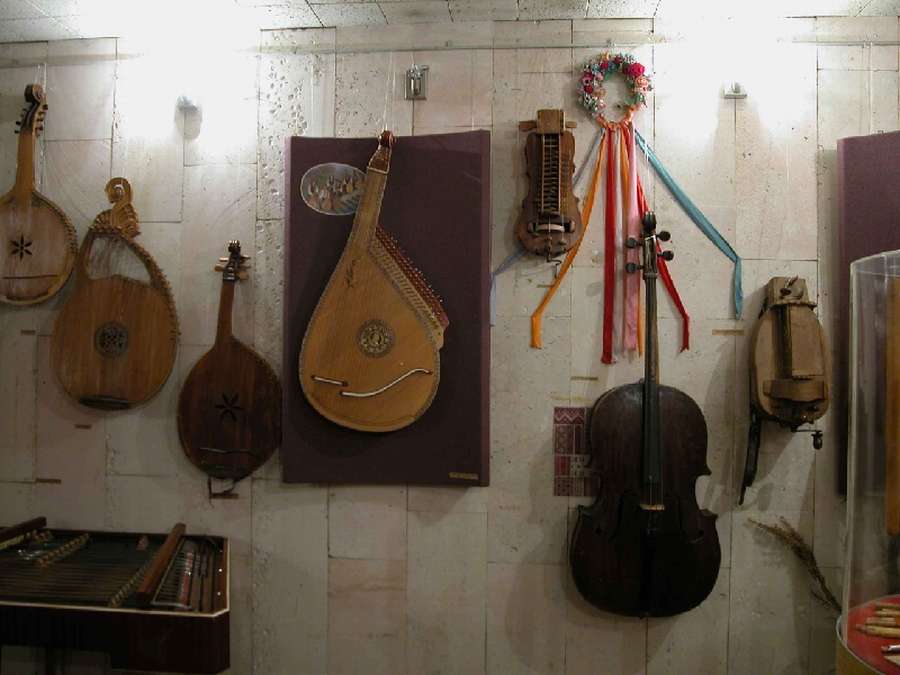 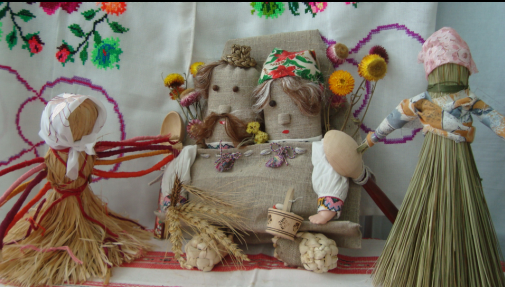 Основи здоров ’я:
Ознайомлення з народною медициною, народними методами
збереження здоров’я, українськими стравами
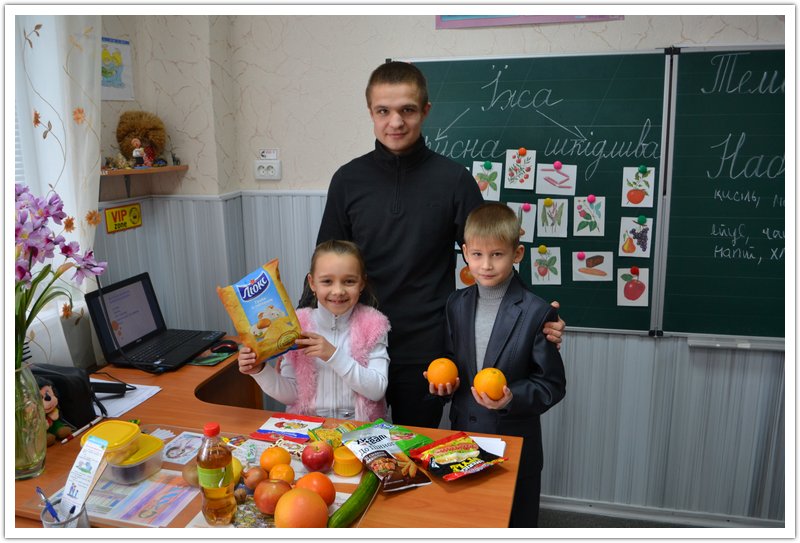 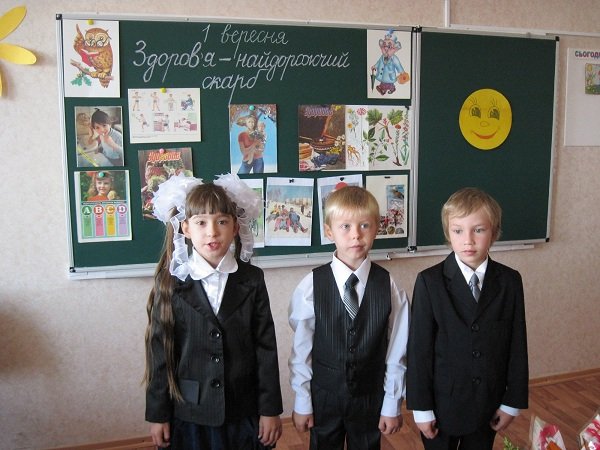 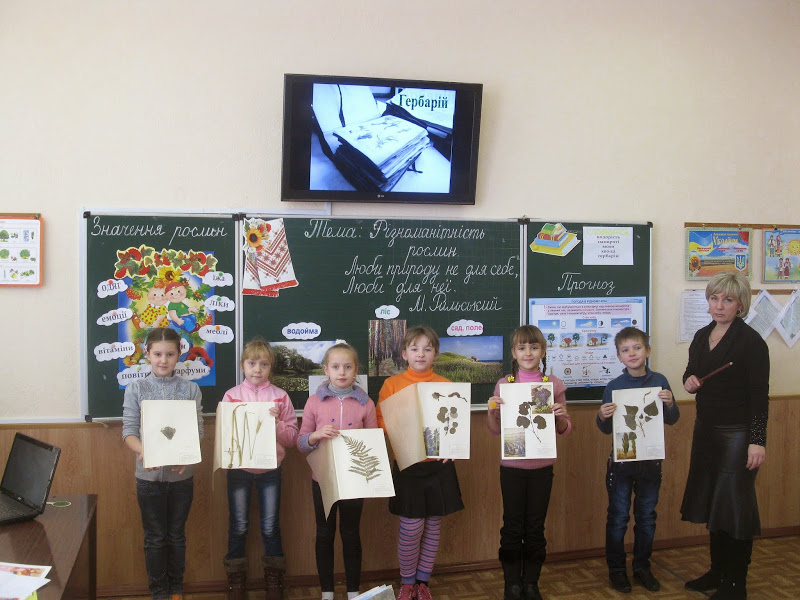 Фізична культура:
розучування народних ігор
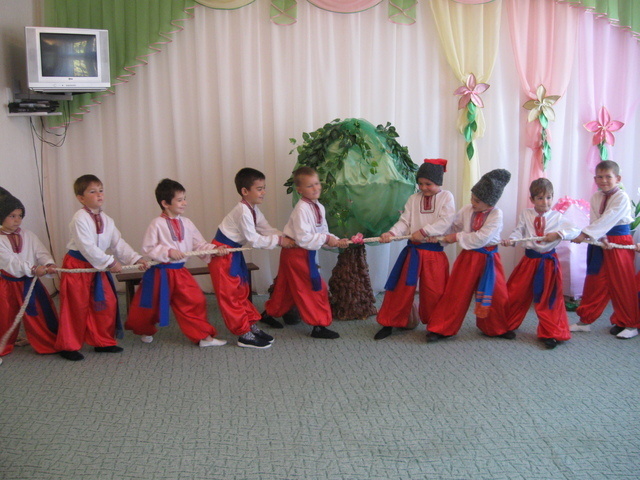 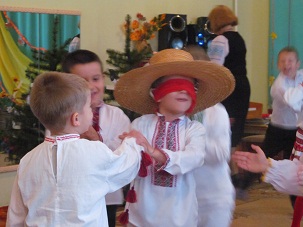 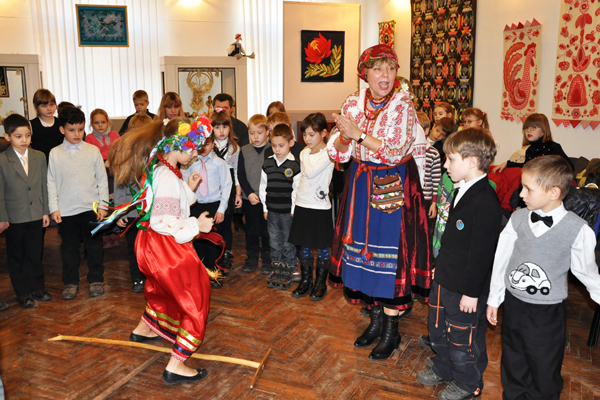 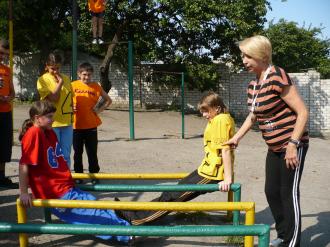 [Speaker Notes: розучування народних ігор]
Технологія досвіду
Інтерактивні вправи
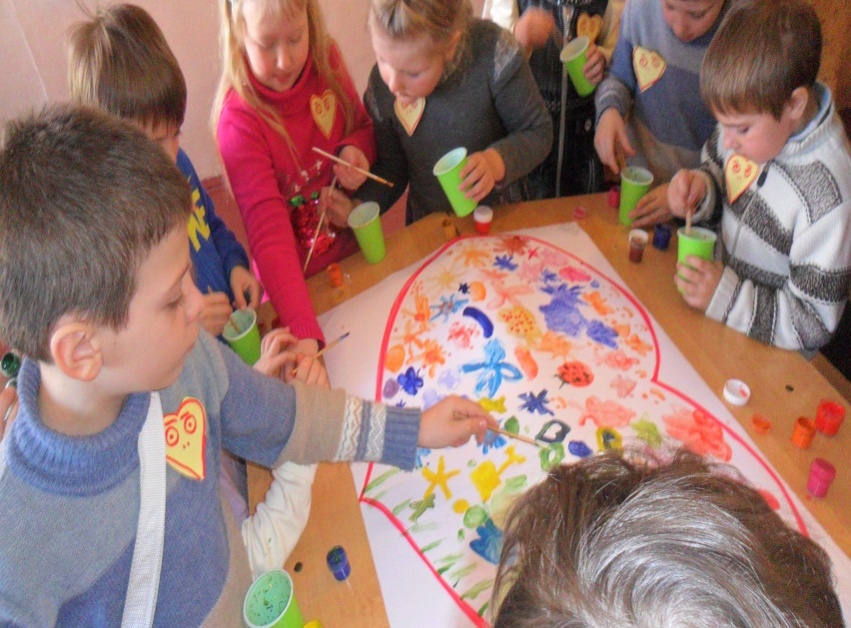 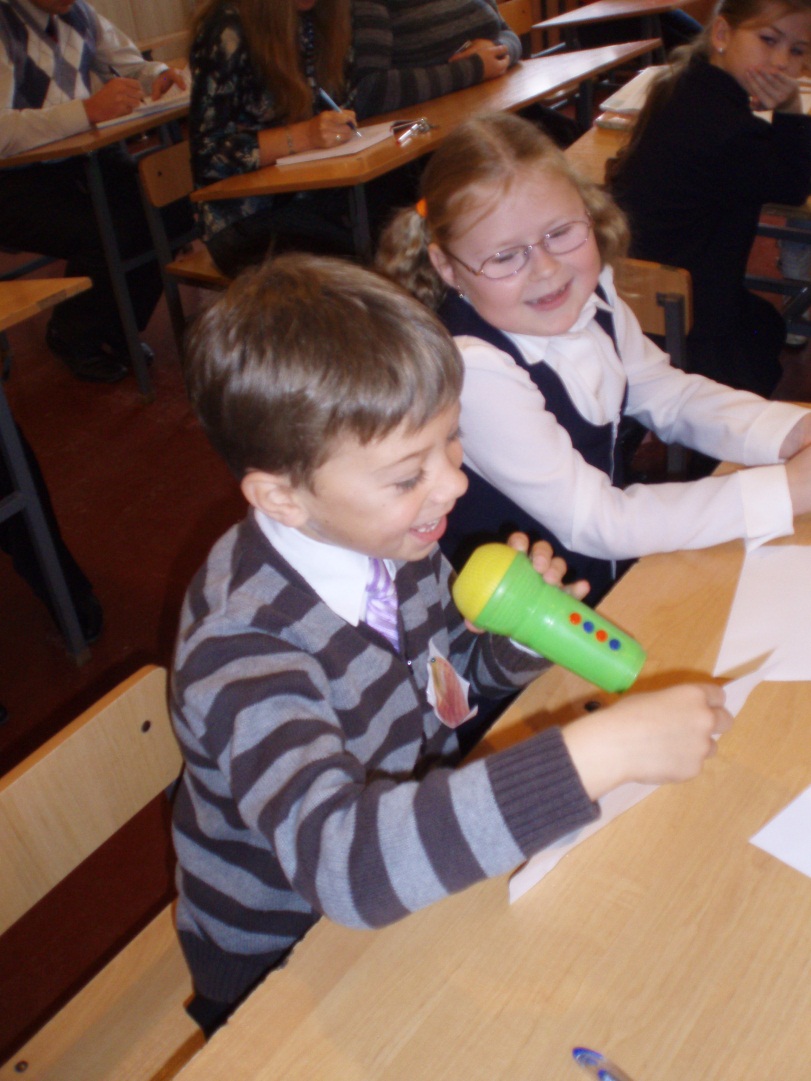 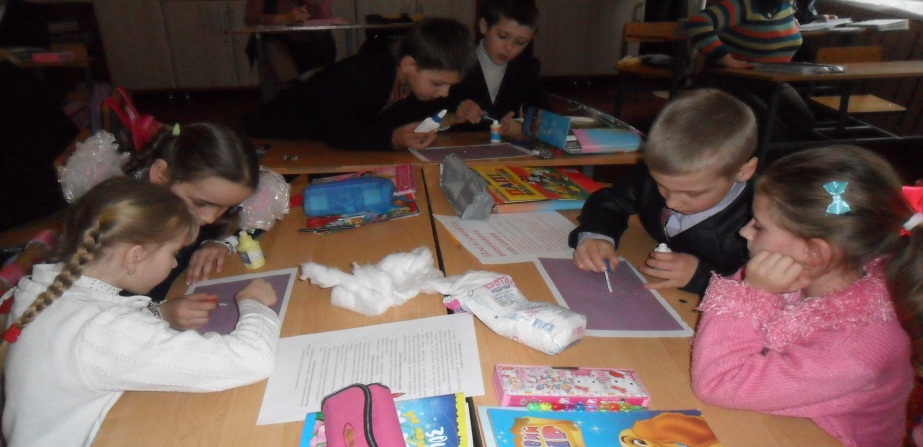 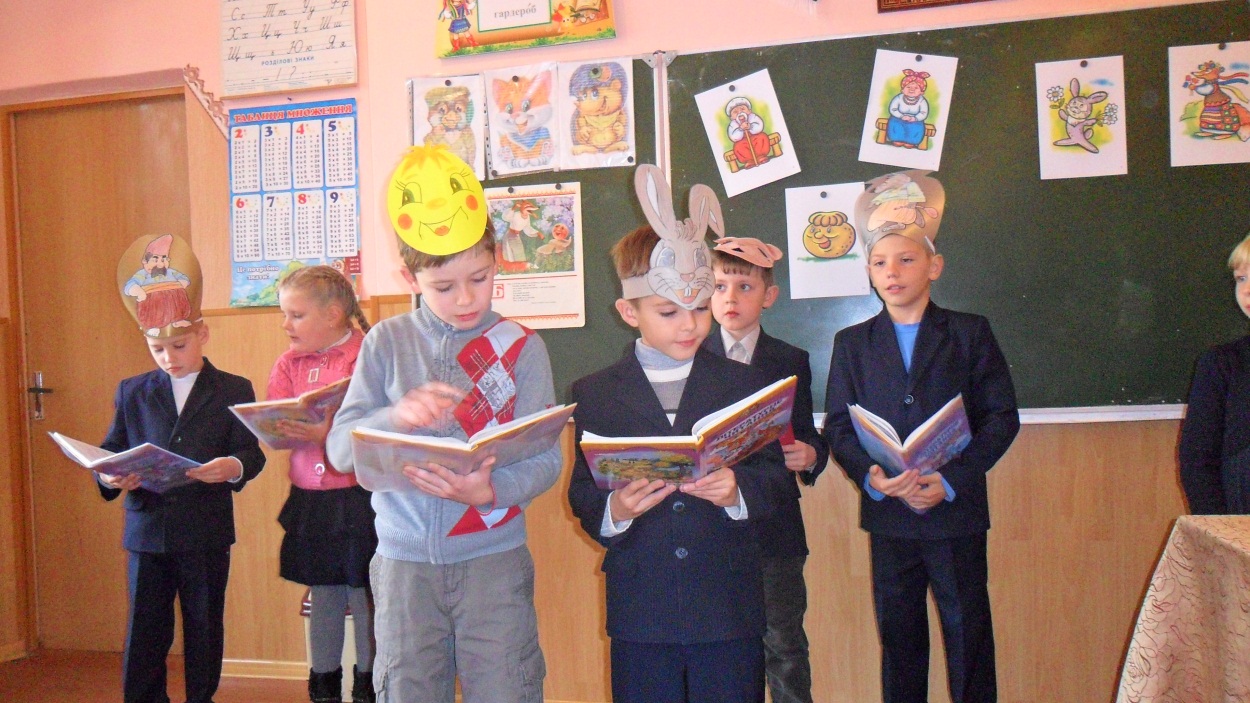 Пошукова робота
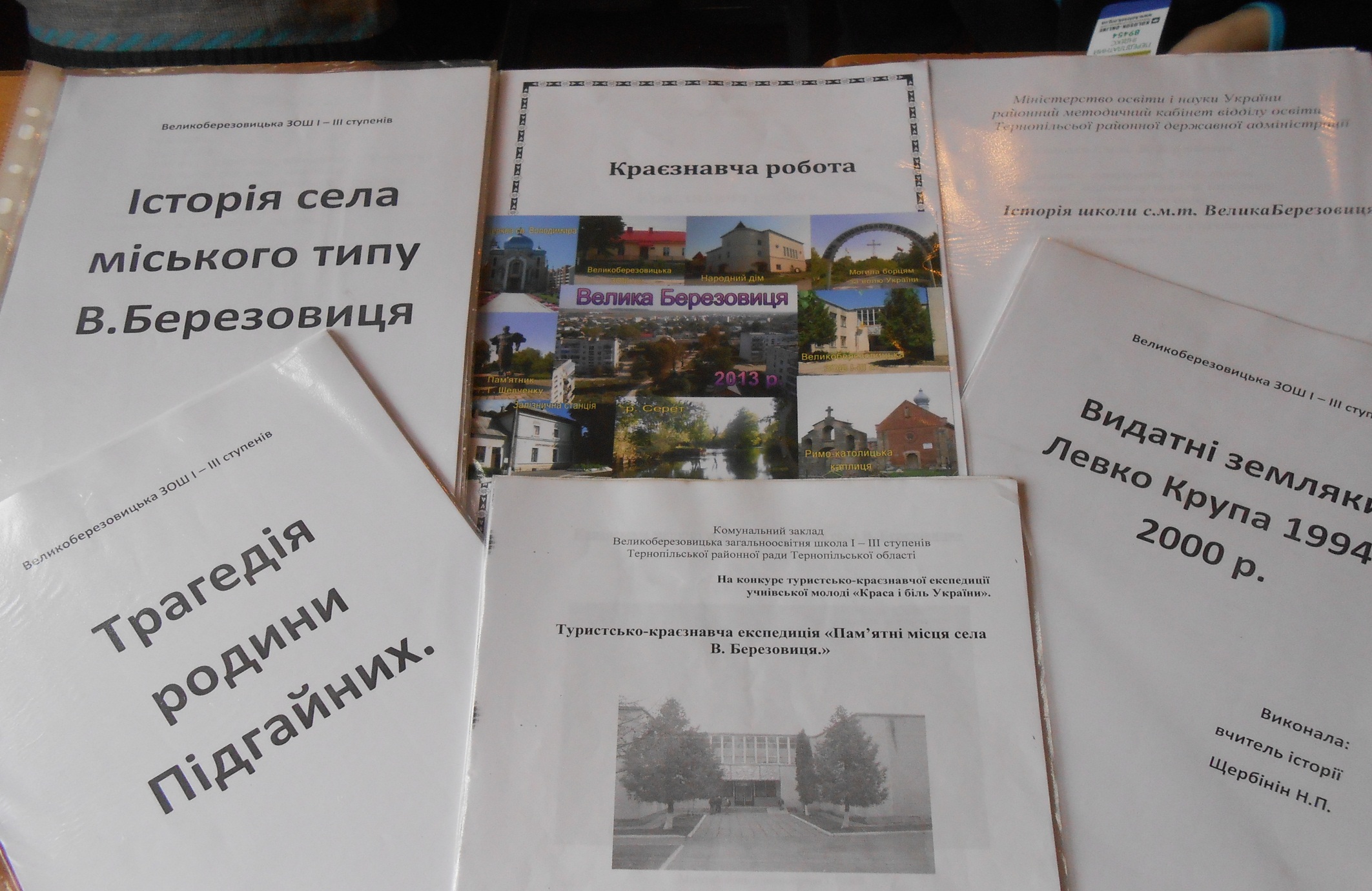 Творча лабораторія
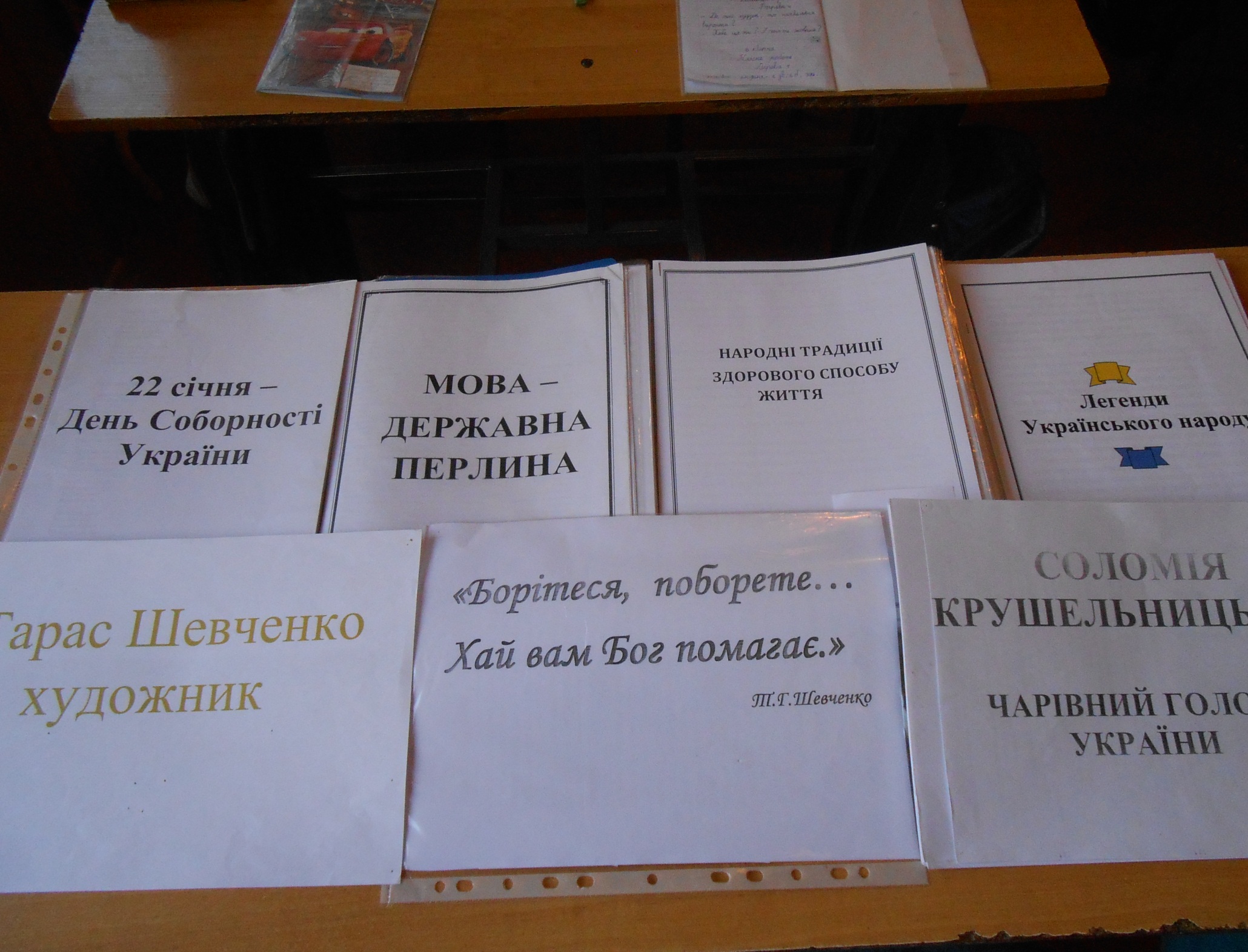 Зустріч з відомою людиною рідного краю  М.Баліцька
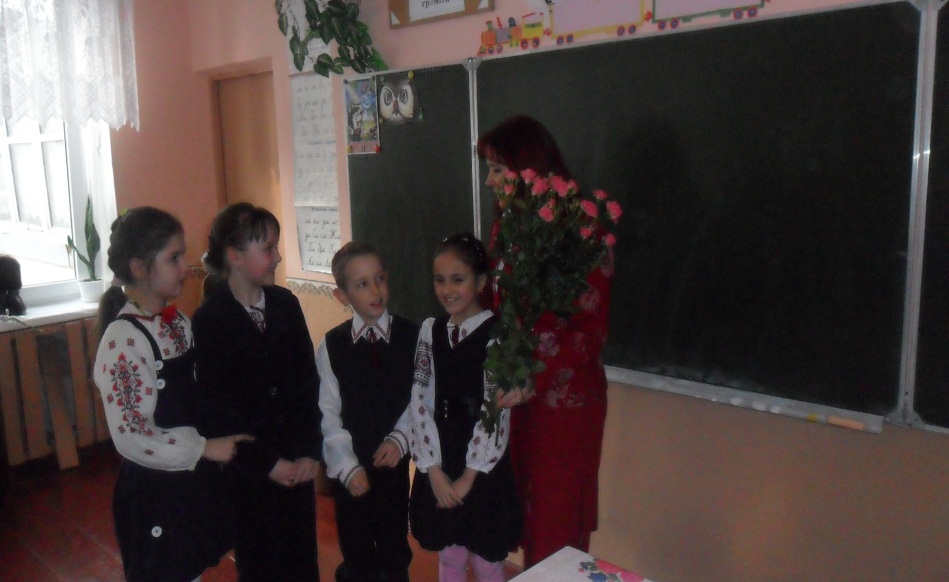 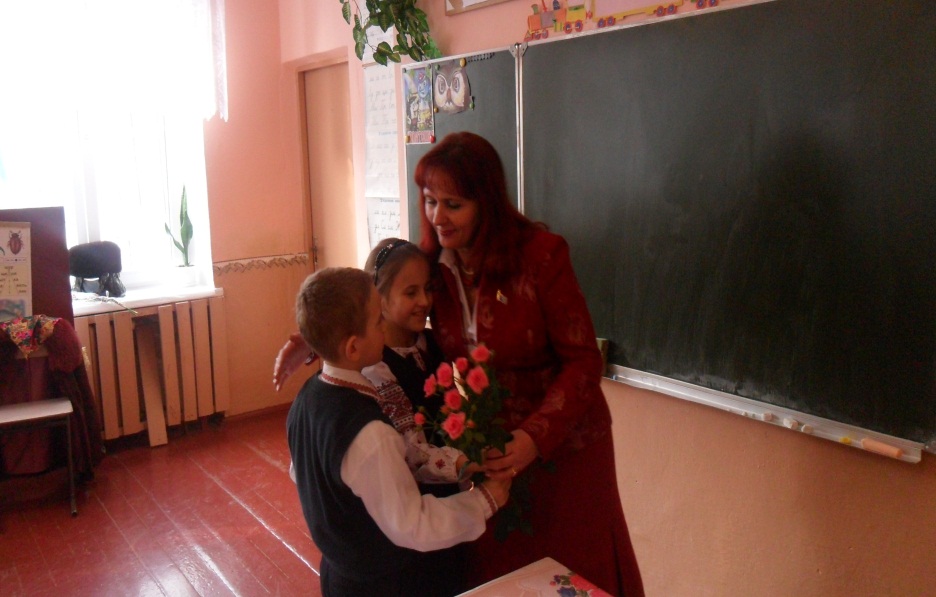 Ні!Я жива!Я вічно буду жити!
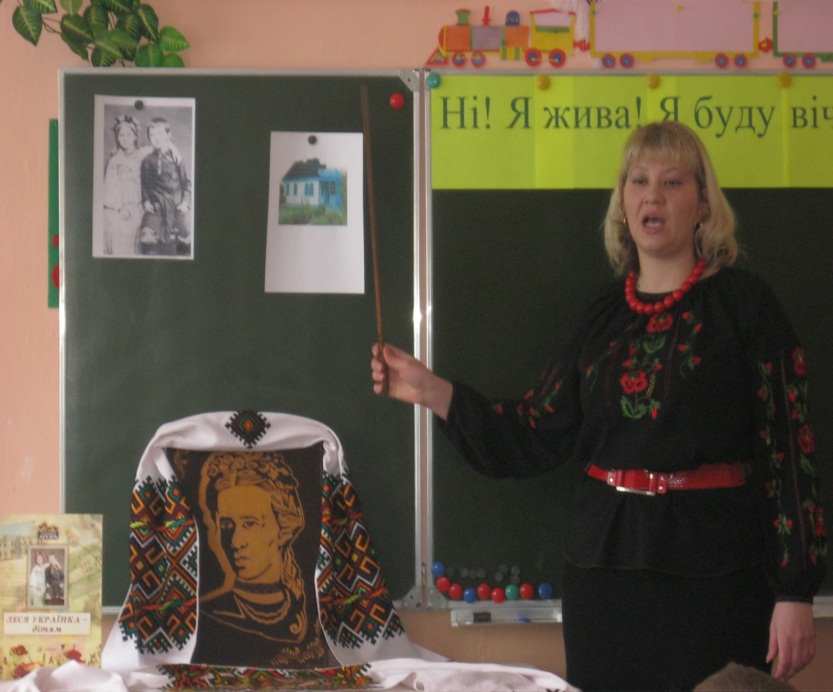 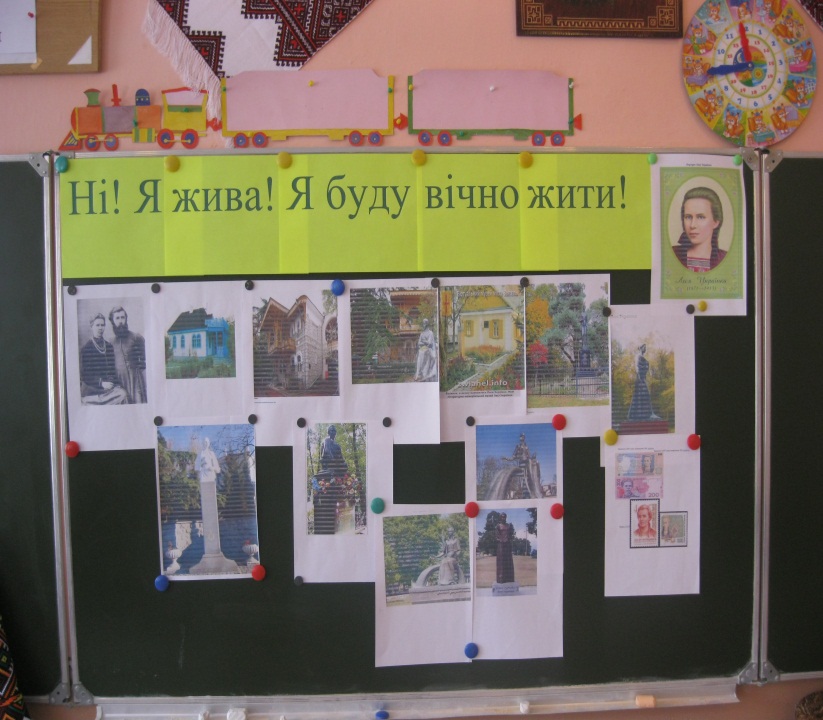 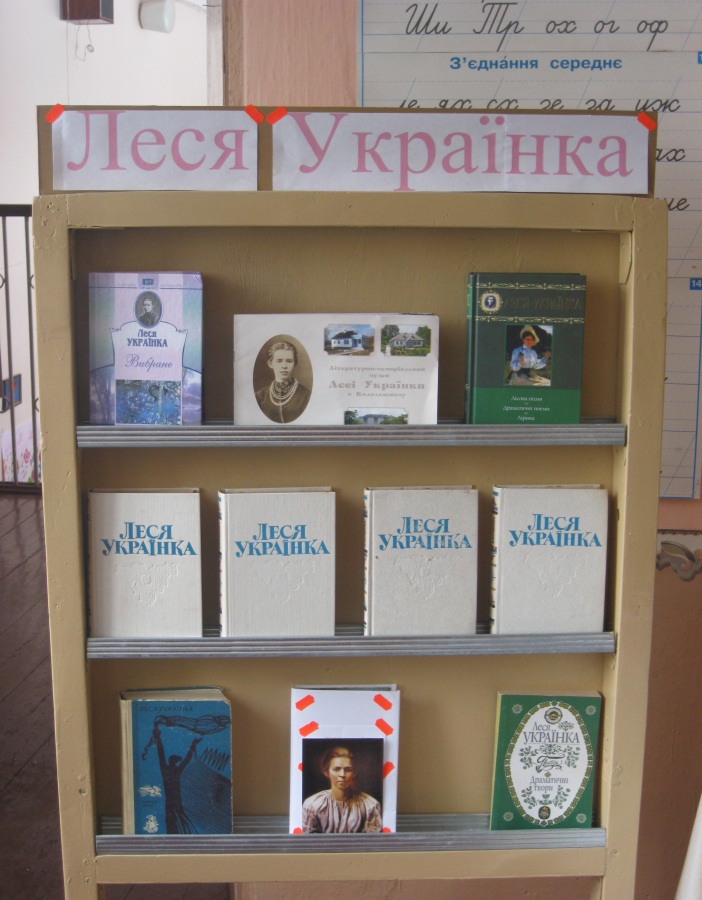 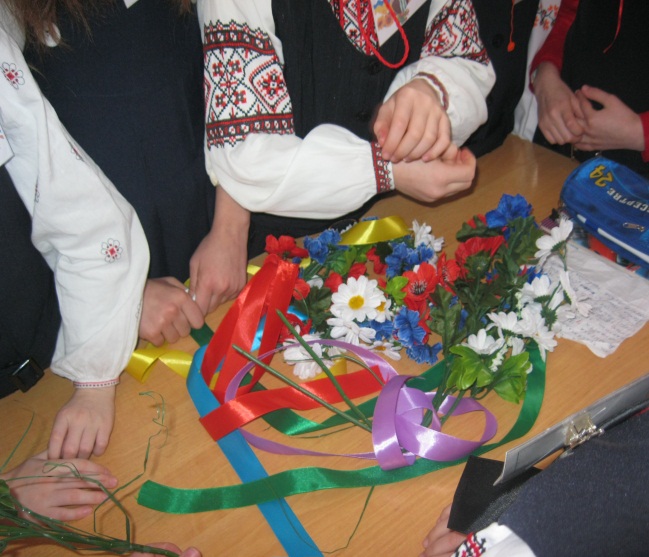 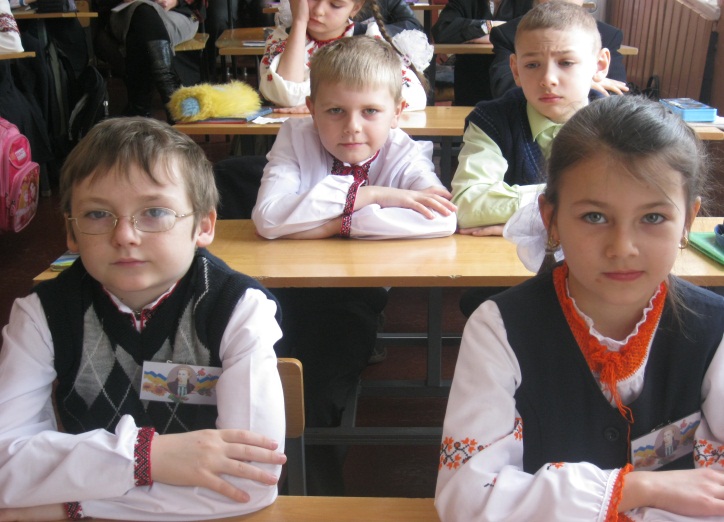 Рідна мово, моя калинова
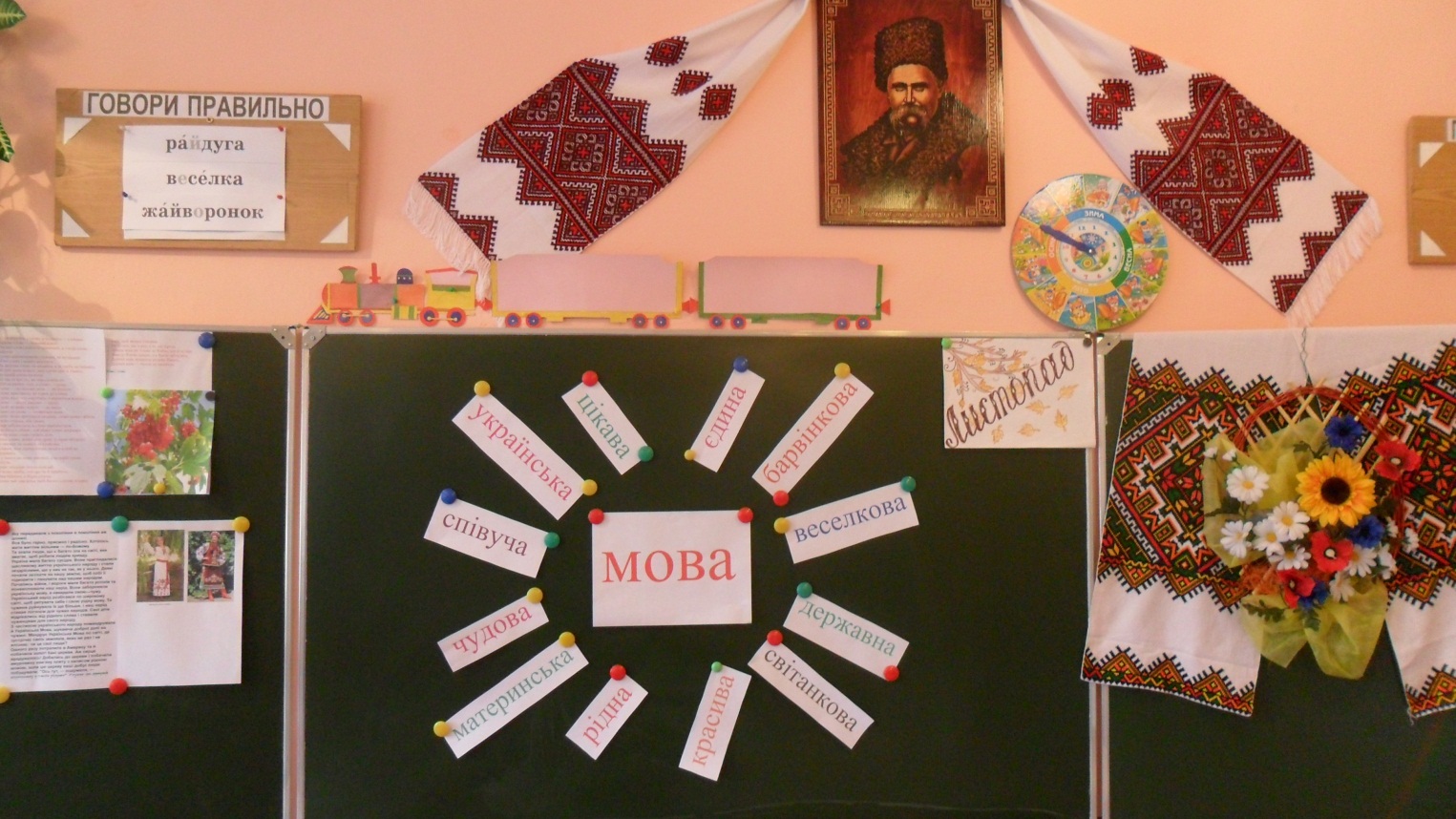 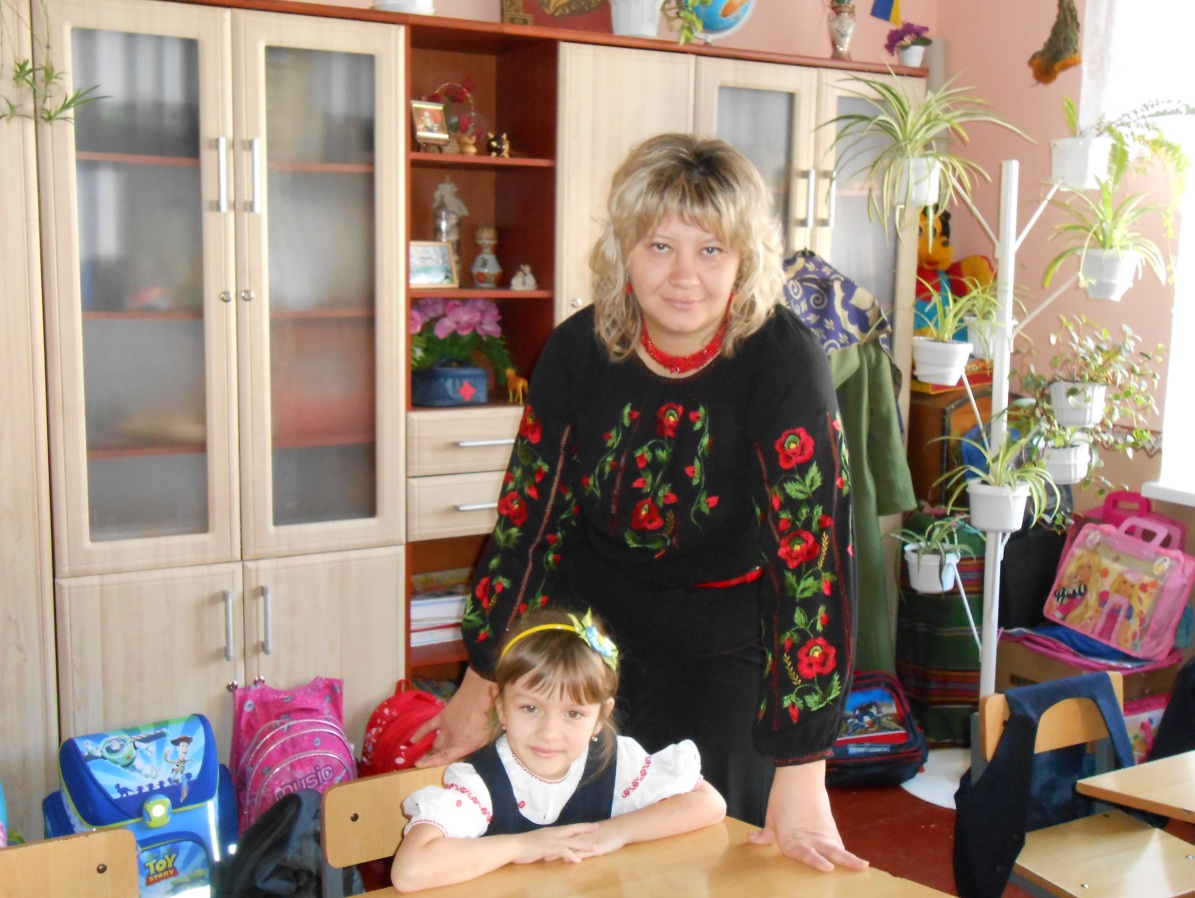 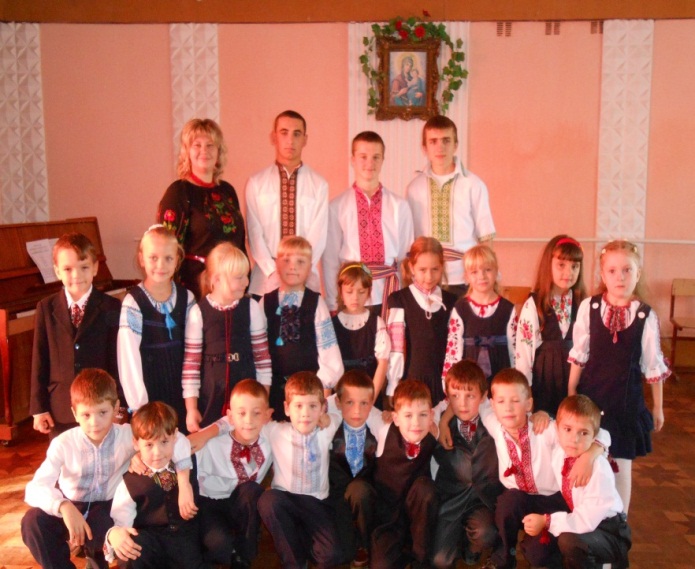 Обряди,звичаї вивчаєм…
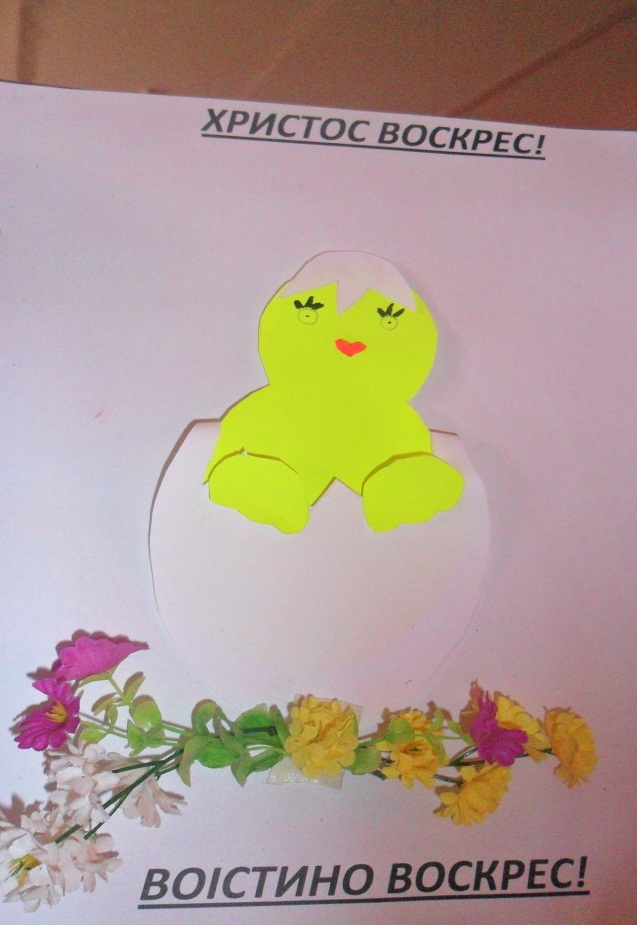 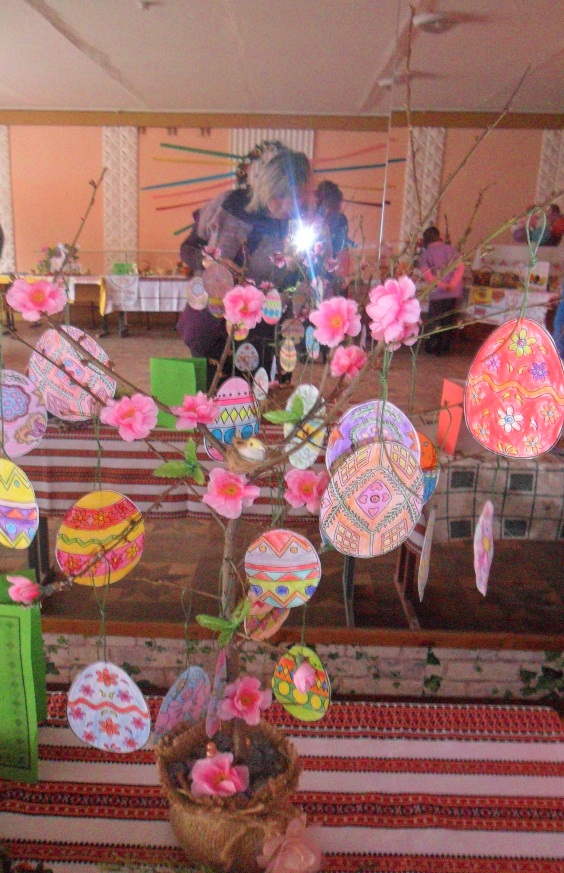 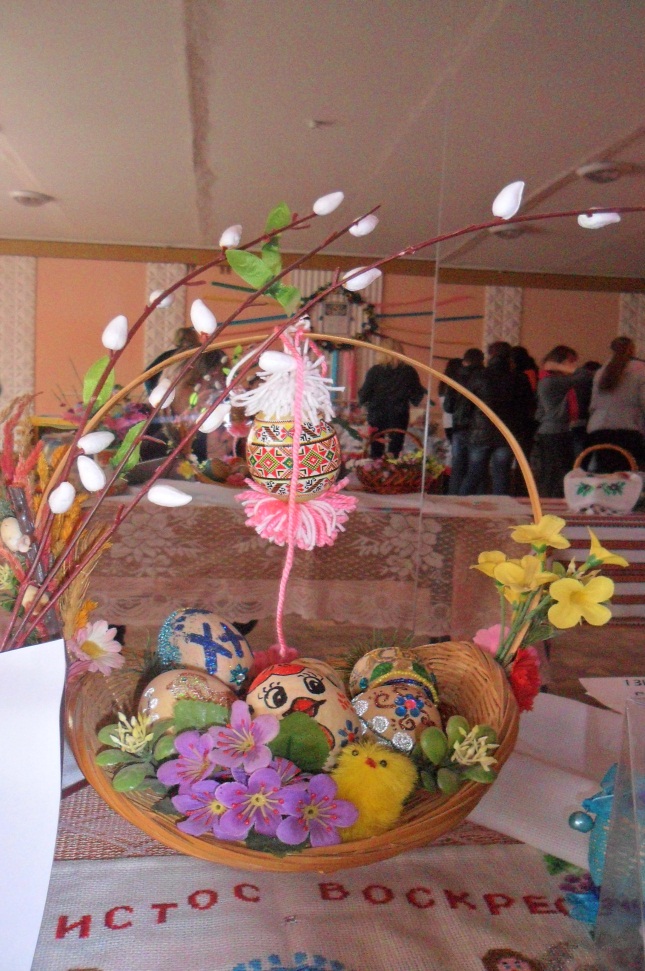 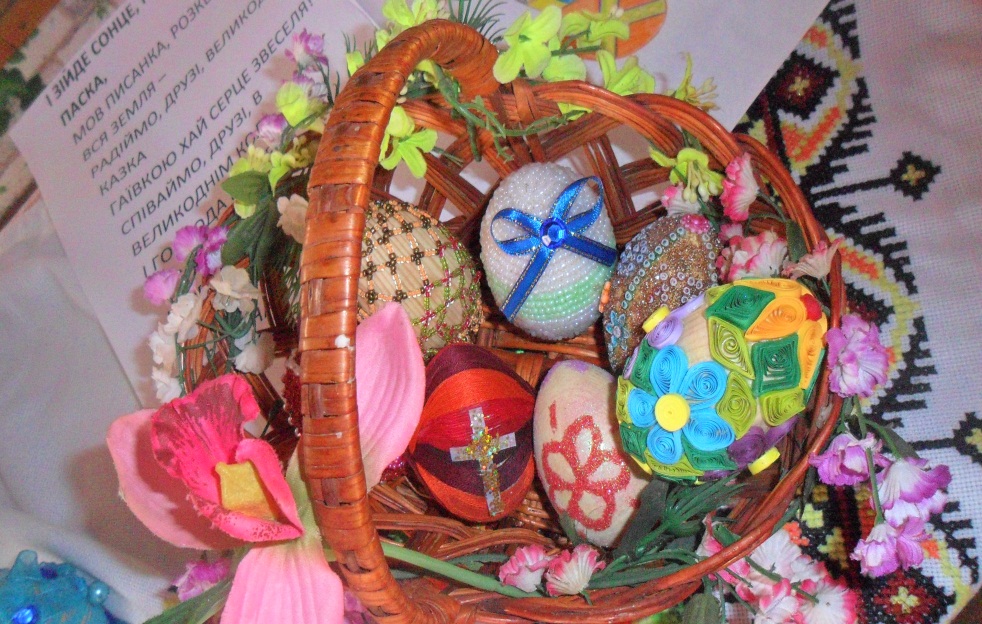 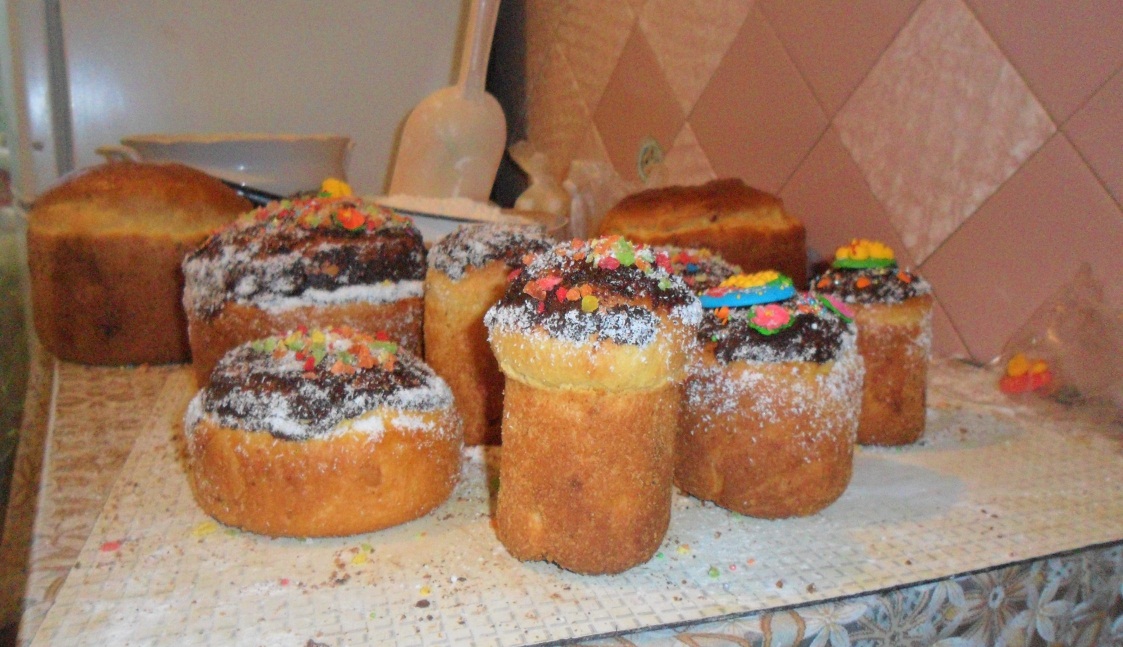 Духовність – храм душі людської
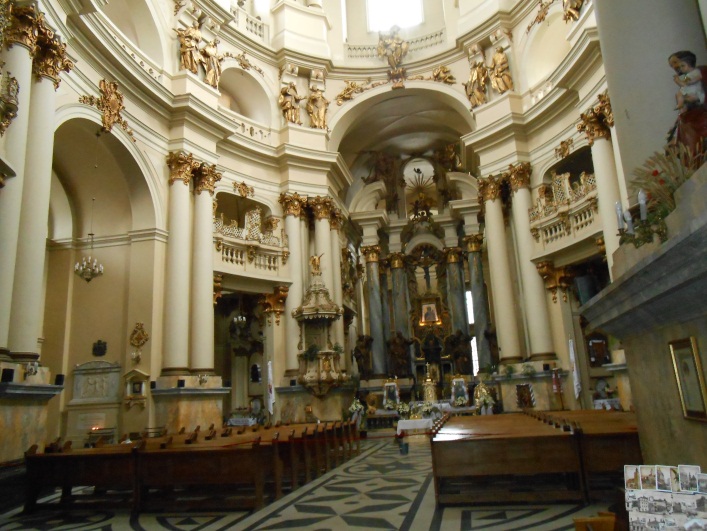 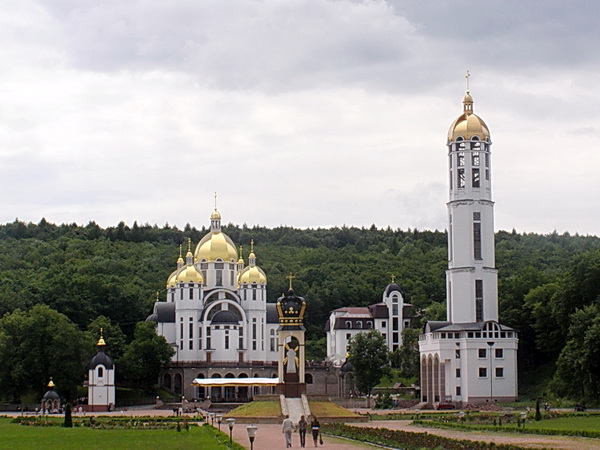 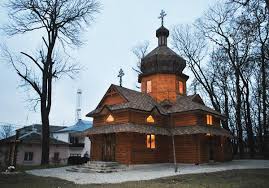 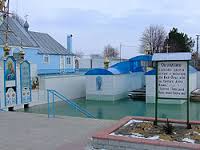 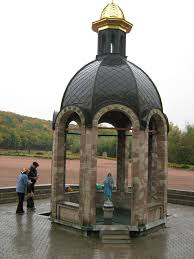 Використання народознавства – не самоціль, а необхідність
Використання досвіду, накопиченого попередніми
поколіннями, допомагає впроваджувати в навчально
виховний процес початкової школи все цінне з народної мудрості, активно залучати школярів до засвоєння духовної спадщини свого народу.
    З власного досвіду можу з упевненістю сказати, що використання народознавчого матеріалу на уроках та в позакласній роботі дає потужний старт для становлення у майбутньому справжніх громадян та патріотів рідного краю.
В народі кажуть, що письменник живе в своїх книжках, скульптор – у створених ним скульптурах, а вчитель у думках і справах своїх учнів. Я намагаюсь, щоб мої учні з почуттям вдячності згадували нашу школу, тому що від  самовідданої праці, невичерпної енергії, громадської активності вчителя залежить майбутнє нашого народу.
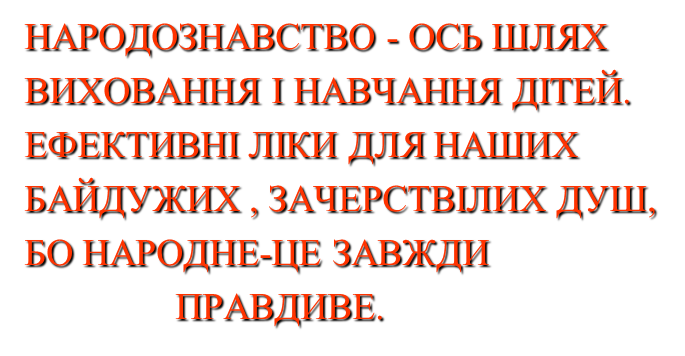